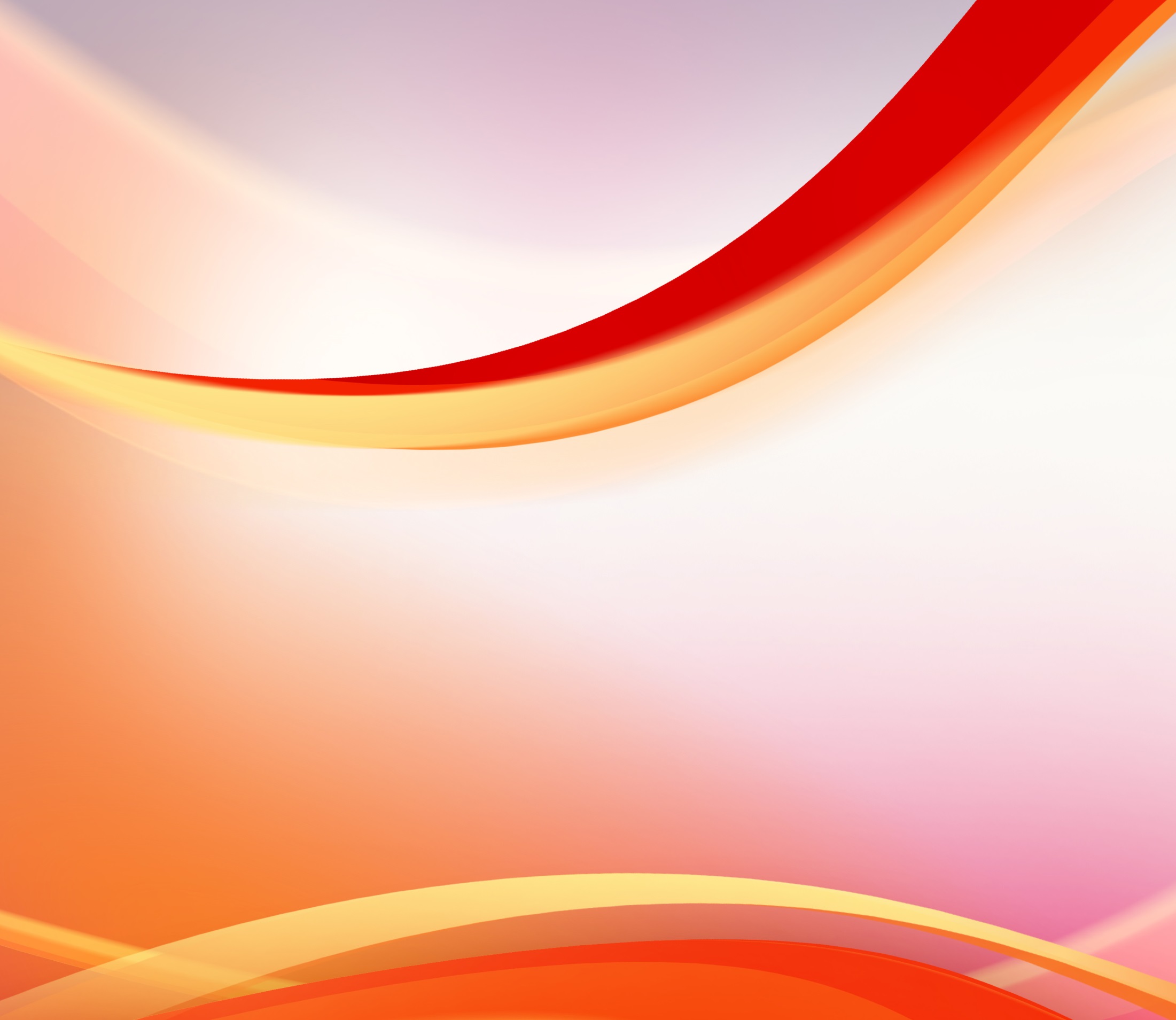 محوريّة المسيح أساس وحدة الكنيسة
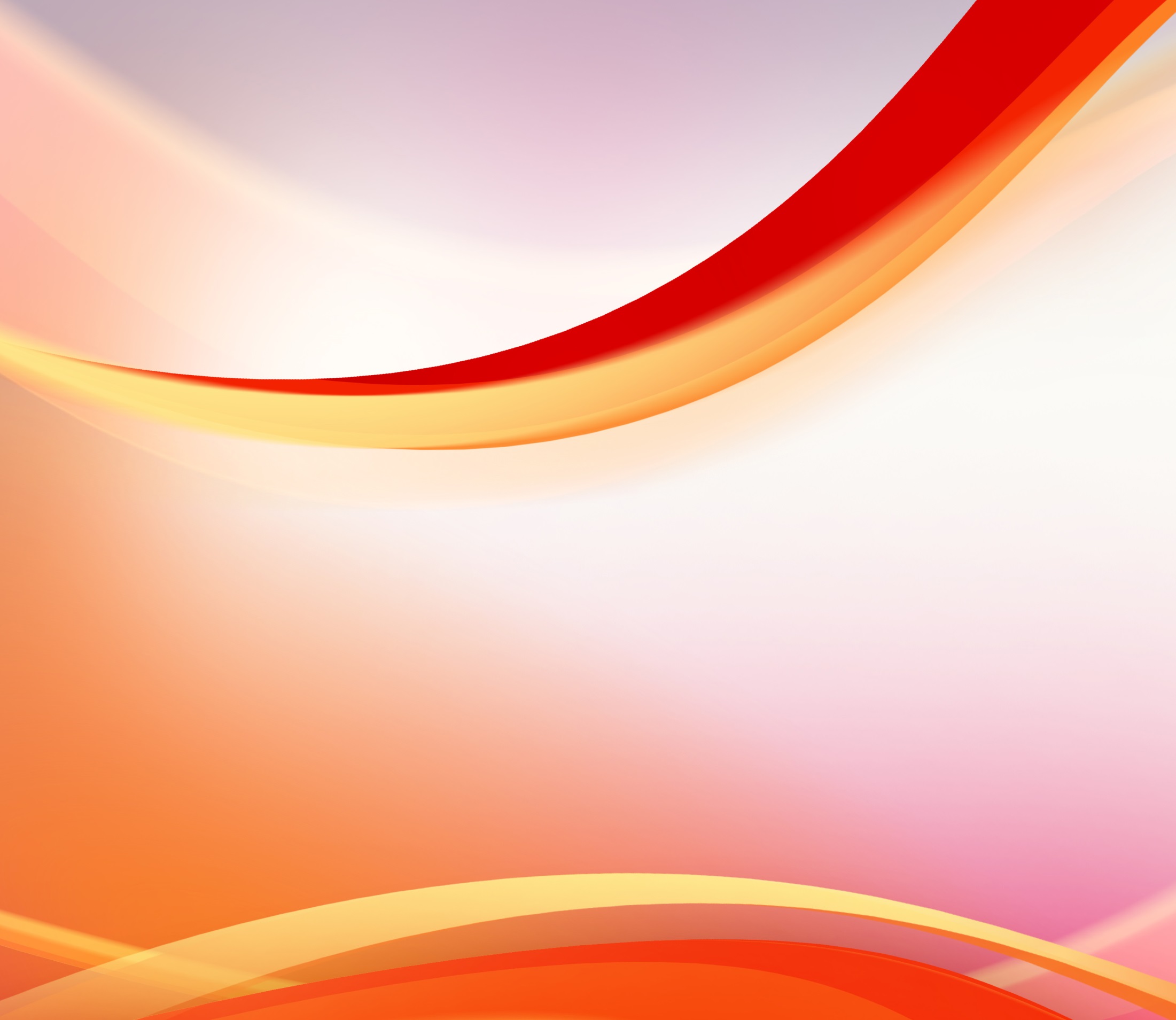 1كو 1: 17-31
17لأَنَّ الْمَسِيحَ لَمْ يُرْسِلْنِي لأُعَمِّدَ بَلْ لأُبَشِّرَ، لاَ بِحِكْمَةِ كَلاَمٍ لِئَلاَّ يَتَعَطَّلَ صَلِيبُ الْمَسِيحِ.
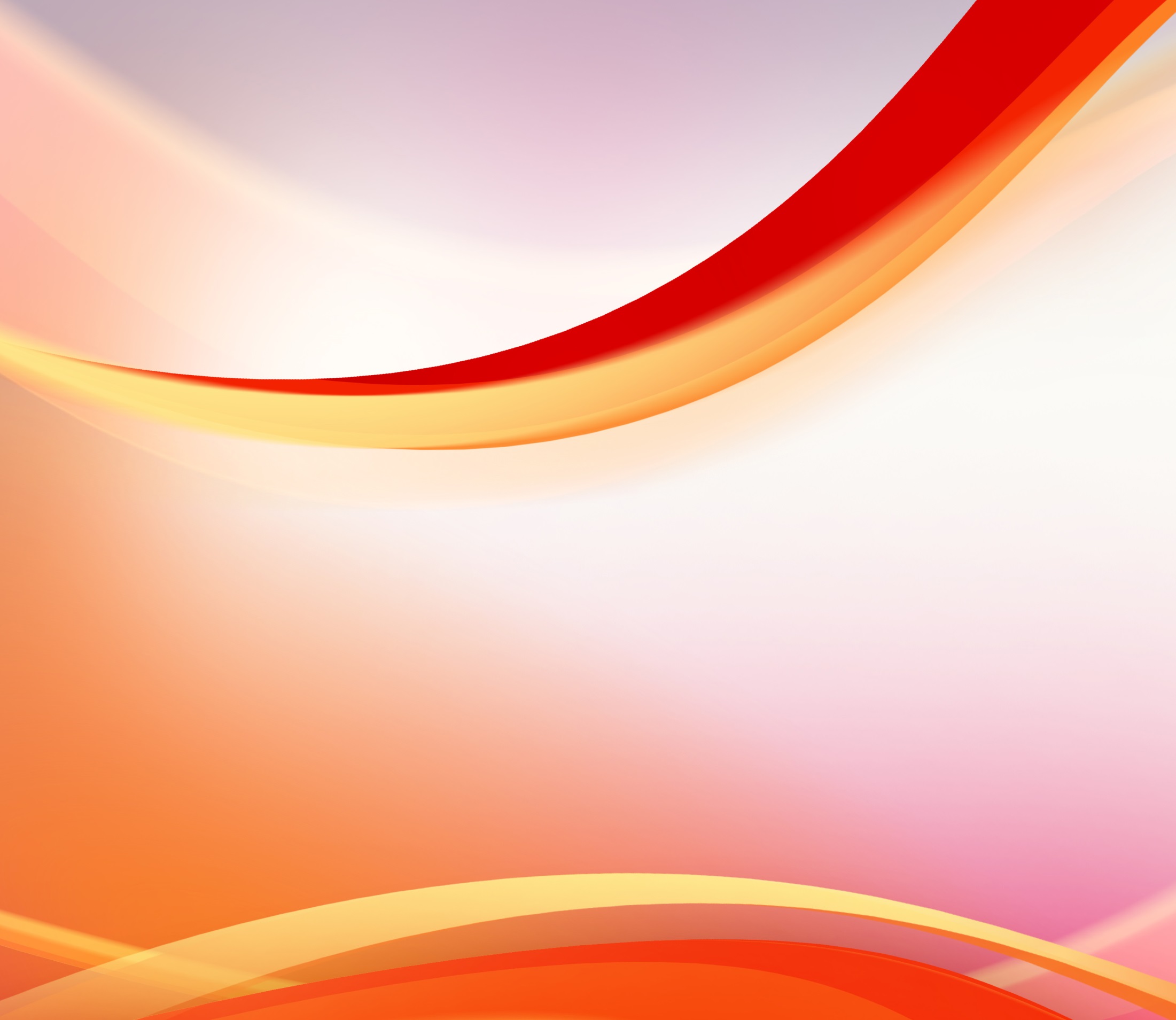 1كو 1: 17-31
18فَإِنَّ كَلِمَةَ الصَّلِيبِ عِنْدَ الْهَالِكِينَ جَهَالَةٌ، وَأَمَّا عِنْدَنَا نَحْنُ الْمُخَلَّصِينَ فَهِيَ قُوَّةُ اللهِ،
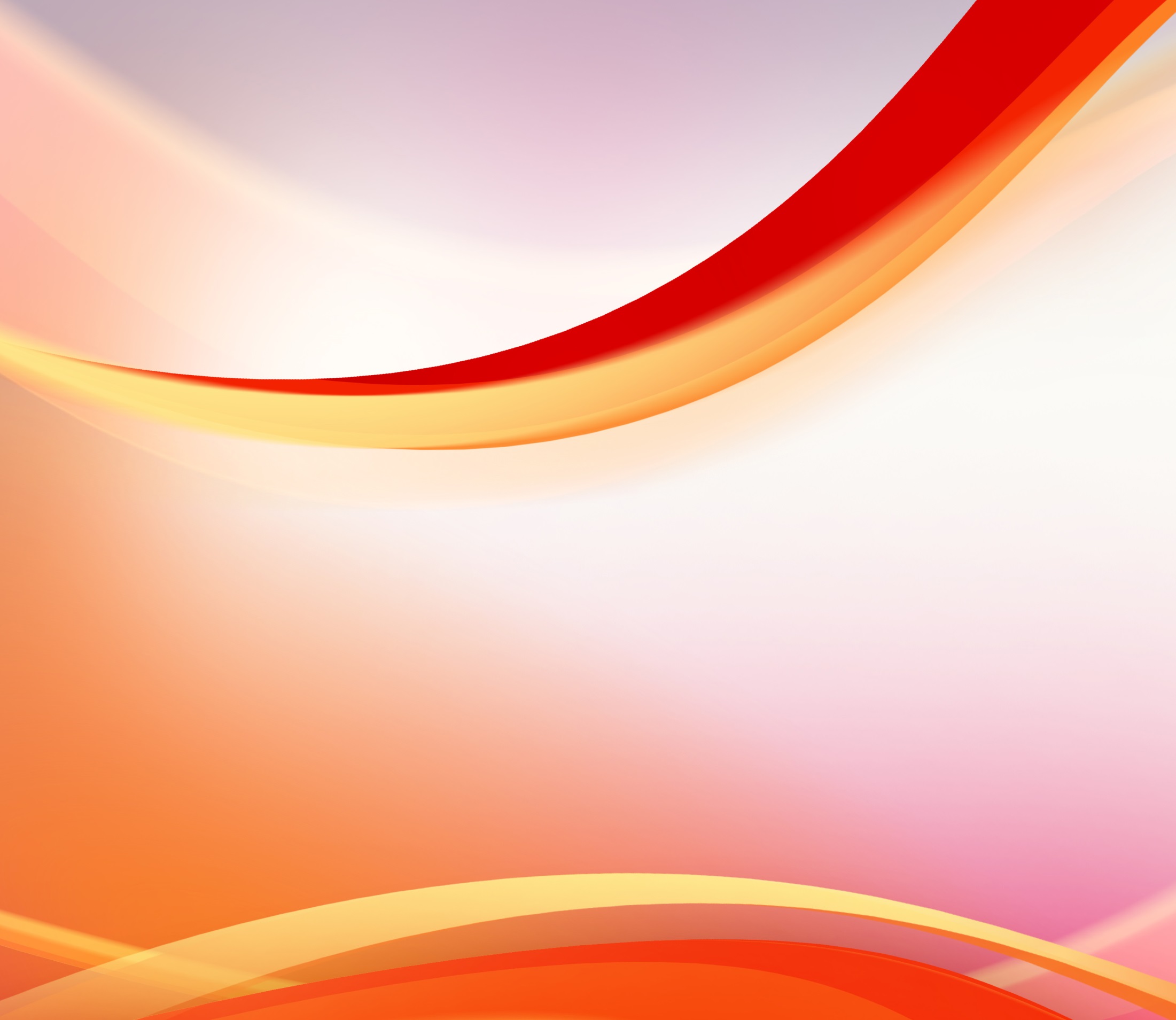 1كو 1: 17-31
19لأَنَّهُ مَكْتُوبٌ:«سَأُبِيدُ حِكْمَةَ الْحُكَمَاءِ، وَأَرْفُضُ فَهْمَ الْفُهَمَاءِ».
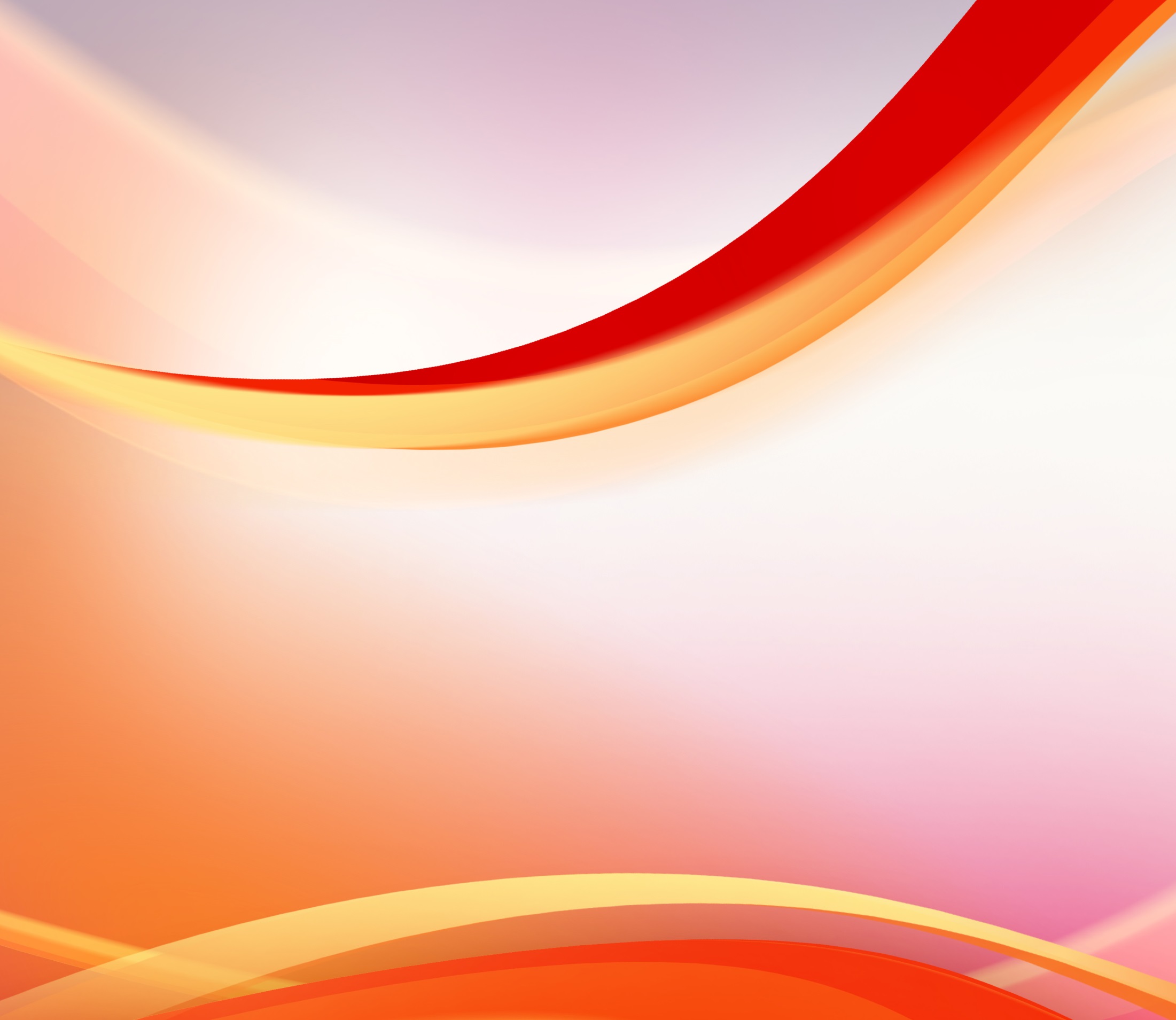 1كو 1: 17-31
20أَيْنَ الْحَكِيمُ؟ أَيْنَ الْكَاتِبُ؟ أَيْنَ مُبَاحِثُ هذَا الدَّهْرِ؟ أَلَمْ يُجَهِّلِ اللهُ حِكْمَةَ هذَا الْعَالَمِ؟
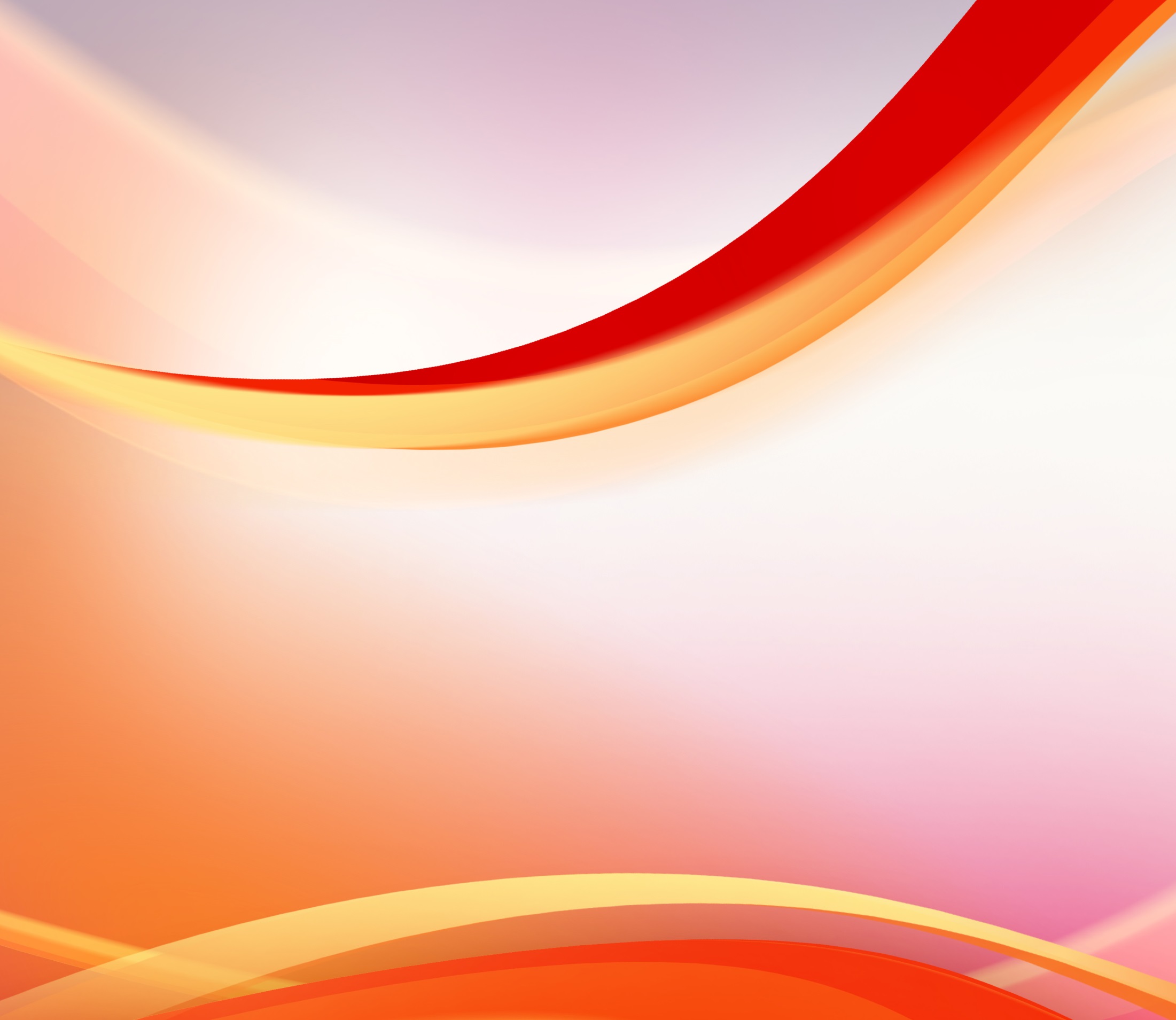 1كو 1: 17-31
21لأَنَّهُ إِذْ كَانَ الْعَالَمُ فِي حِكْمَةِ اللهِ لَمْ يَعْرِفِ اللهَ بِالْحِكْمَةِ، اسْتَحْسَنَ اللهُ أَنْ يُخَلِّصَ الْمُؤْمِنِينَ بِجَهَالَةِ الْكِرَازَةِ.
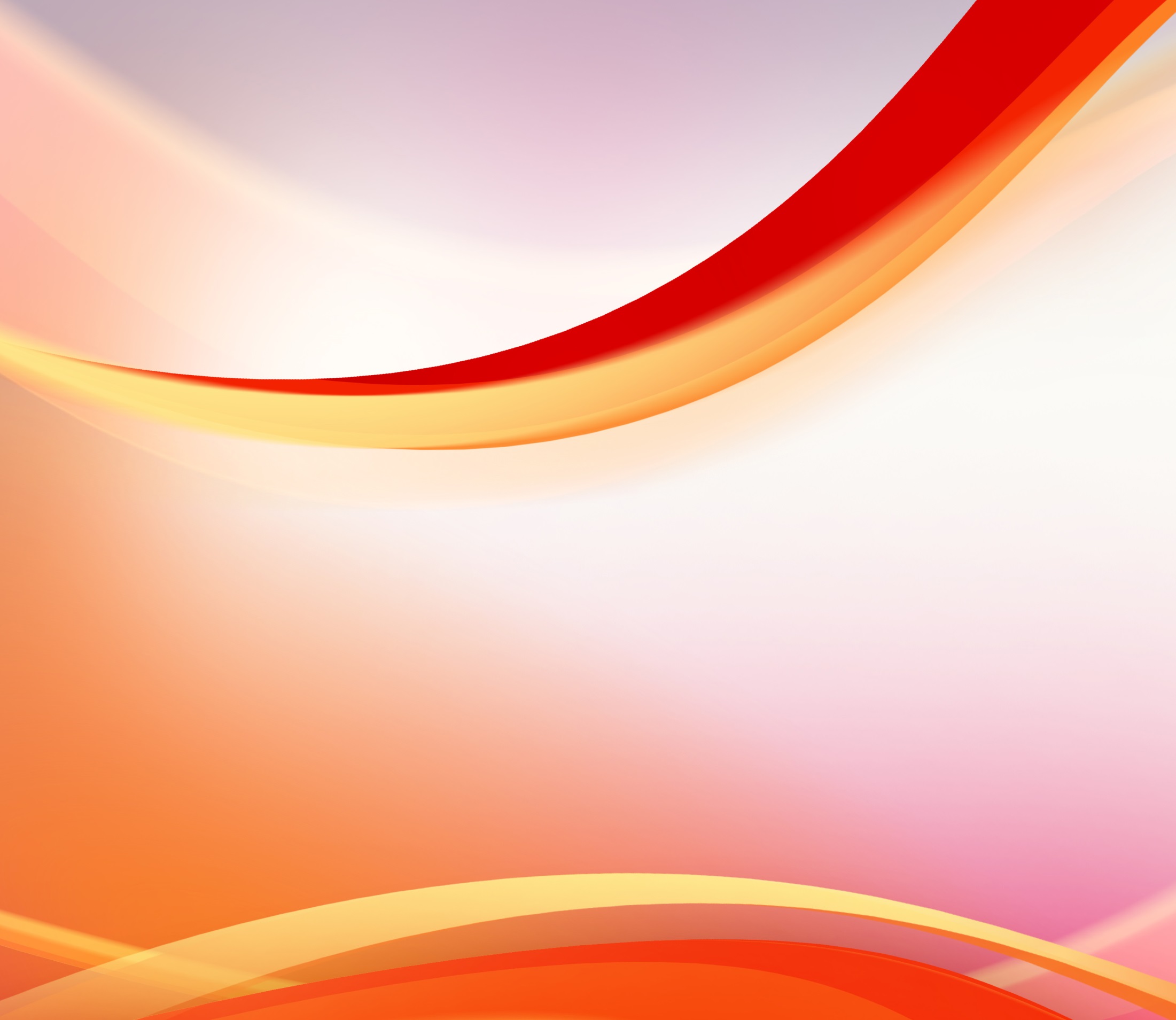 1كو 1: 17-31
22لأَنَّ الْيَهُودَ يَسْأَلُونَ آيَةً، وَالْيُونَانِيِّينَ يَطْلُبُونَ حِكْمَةً، 23وَلكِنَّنَا نَحْنُ نَكْرِزُ بِالْمَسِيحِ مَصْلُوبًا: لِلْيَهُودِ عَثْرَةً، وَلِلْيُونَانِيِّينَ جَهَالَةً!
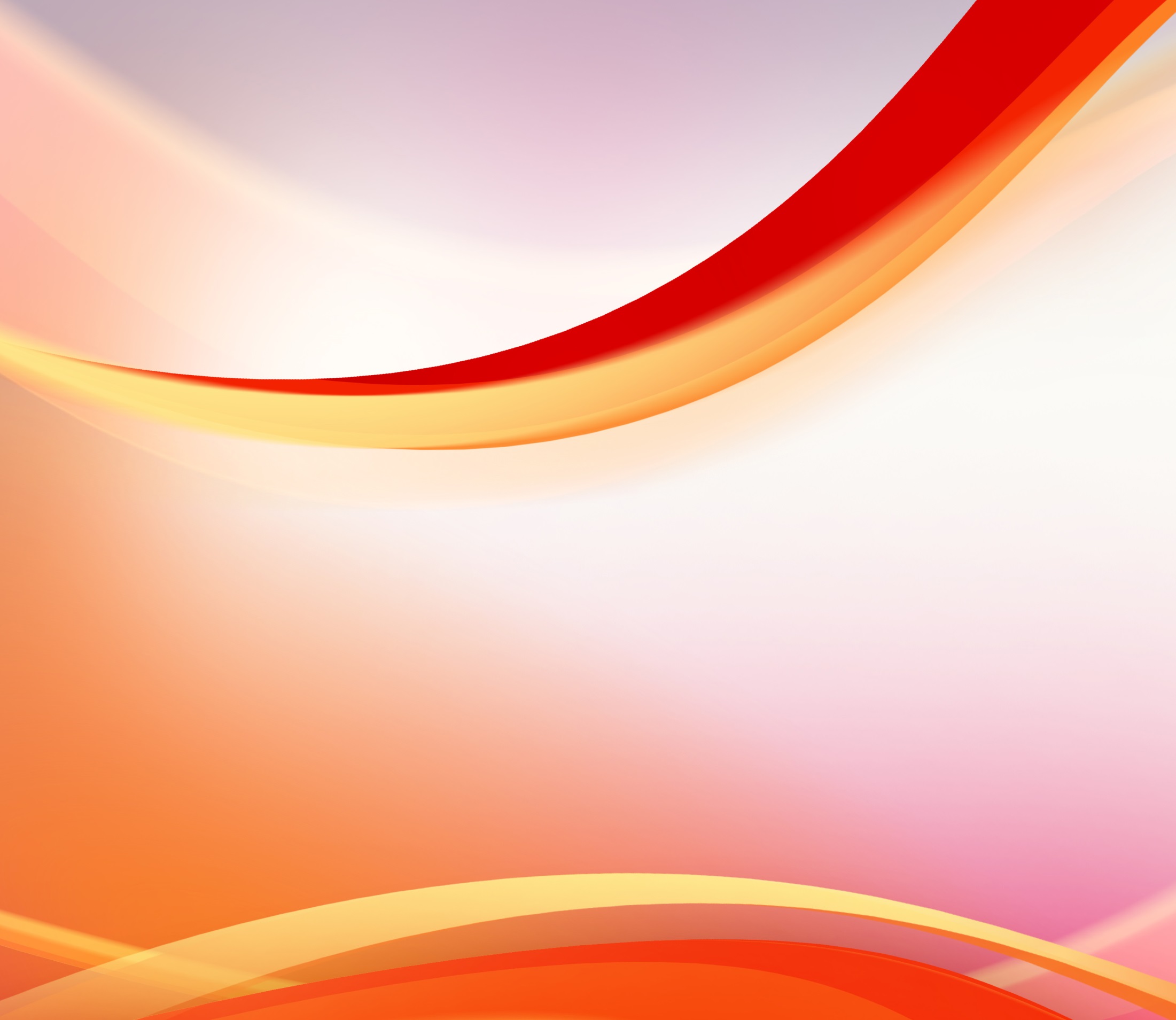 1كو 1: 17-31
24وَأَمَّا لِلْمَدْعُوِّينَ: يَهُودًا وَيُونَانِيِّينَ، فَبِالْمَسِيحِ قُوَّةِ اللهِ وَحِكْمَةِ اللهِ. 25لأَنَّ جَهَالَةَ اللهِ أَحْكَمُ مِنَ النَّاسِ! وَضَعْفَ اللهِ أَقْوَى مِنَ النَّاسِ!
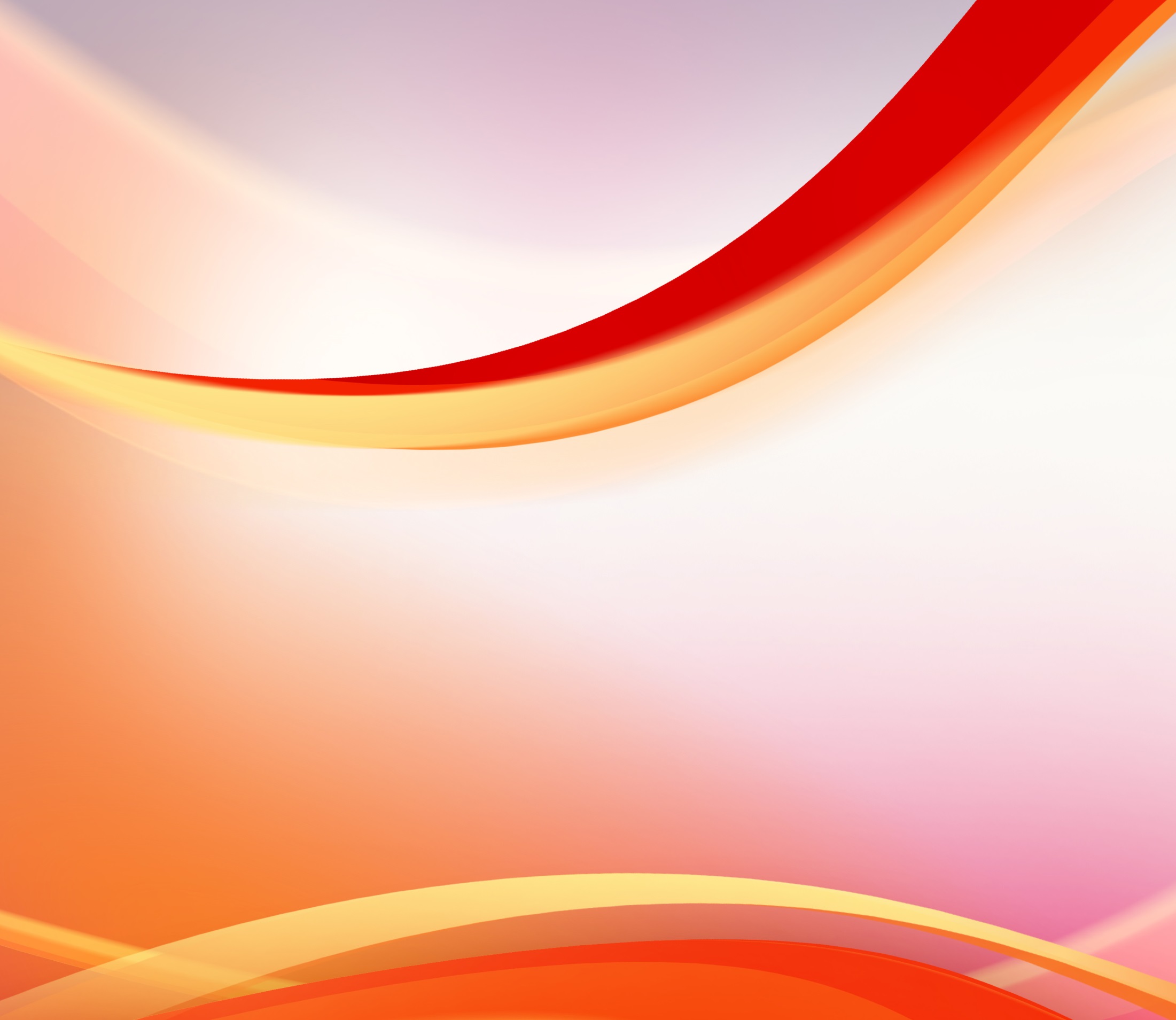 1كو 1: 17-31
26فَانْظُرُوا دَعْوَتَكُمْ أَيُّهَا الإِخْوَةُ، أَنْ لَيْسَ كَثِيرُونَ حُكَمَاءَ حَسَبَ الْجَسَدِ، لَيْسَ كَثِيرُونَ أَقْوِيَاءَ، لَيْسَ كَثِيرُونَ شُرَفَاءَ،
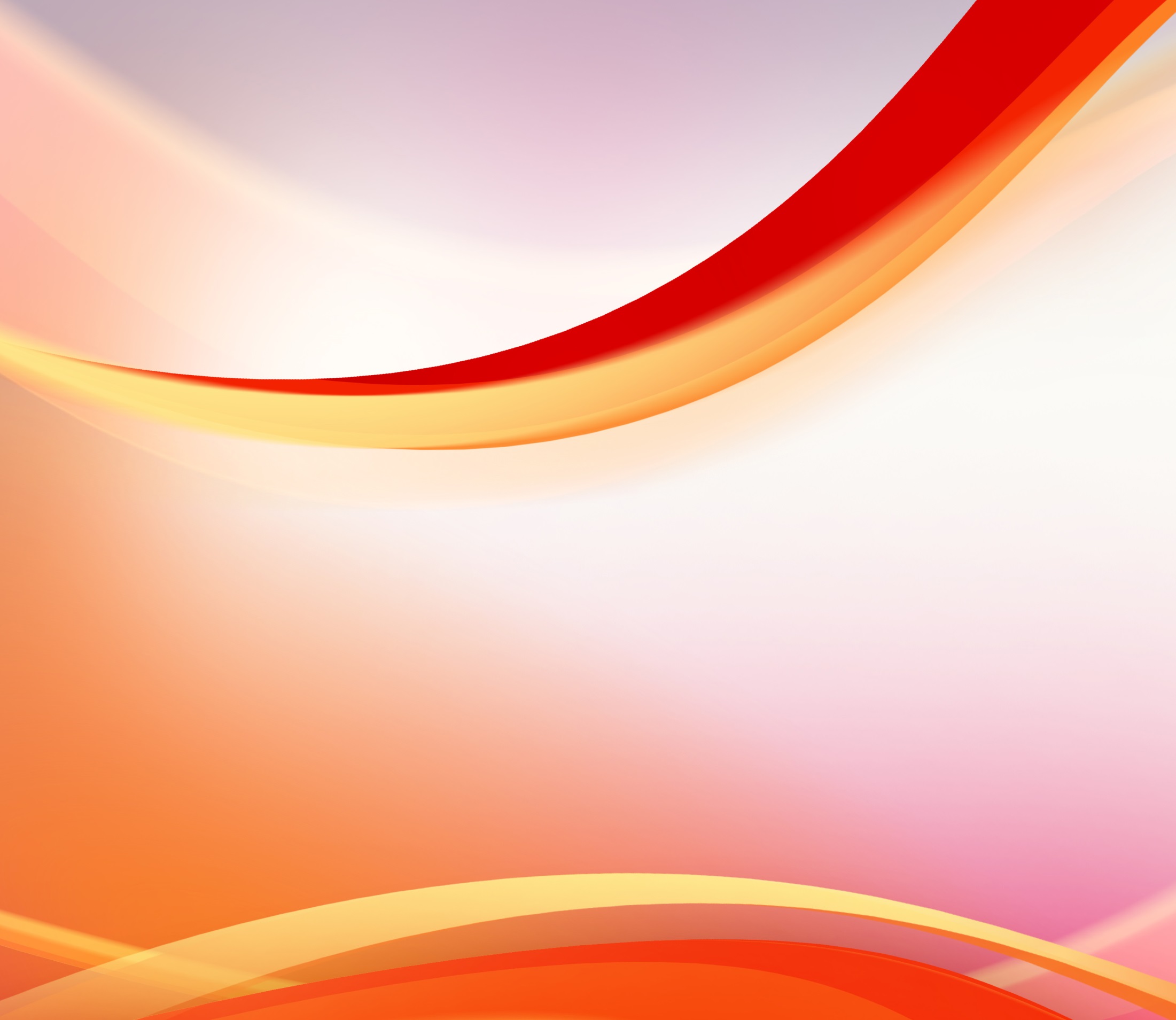 1كو 1: 17-31
27بَلِ اخْتَارَ اللهُ جُهَّالَ الْعَالَمِ لِيُخْزِيَ الْحُكَمَاءَ. وَاخْتَارَ اللهُ ضُعَفَاءَ الْعَالَمِ لِيُخْزِيَ الأَقْوِيَاءَ.
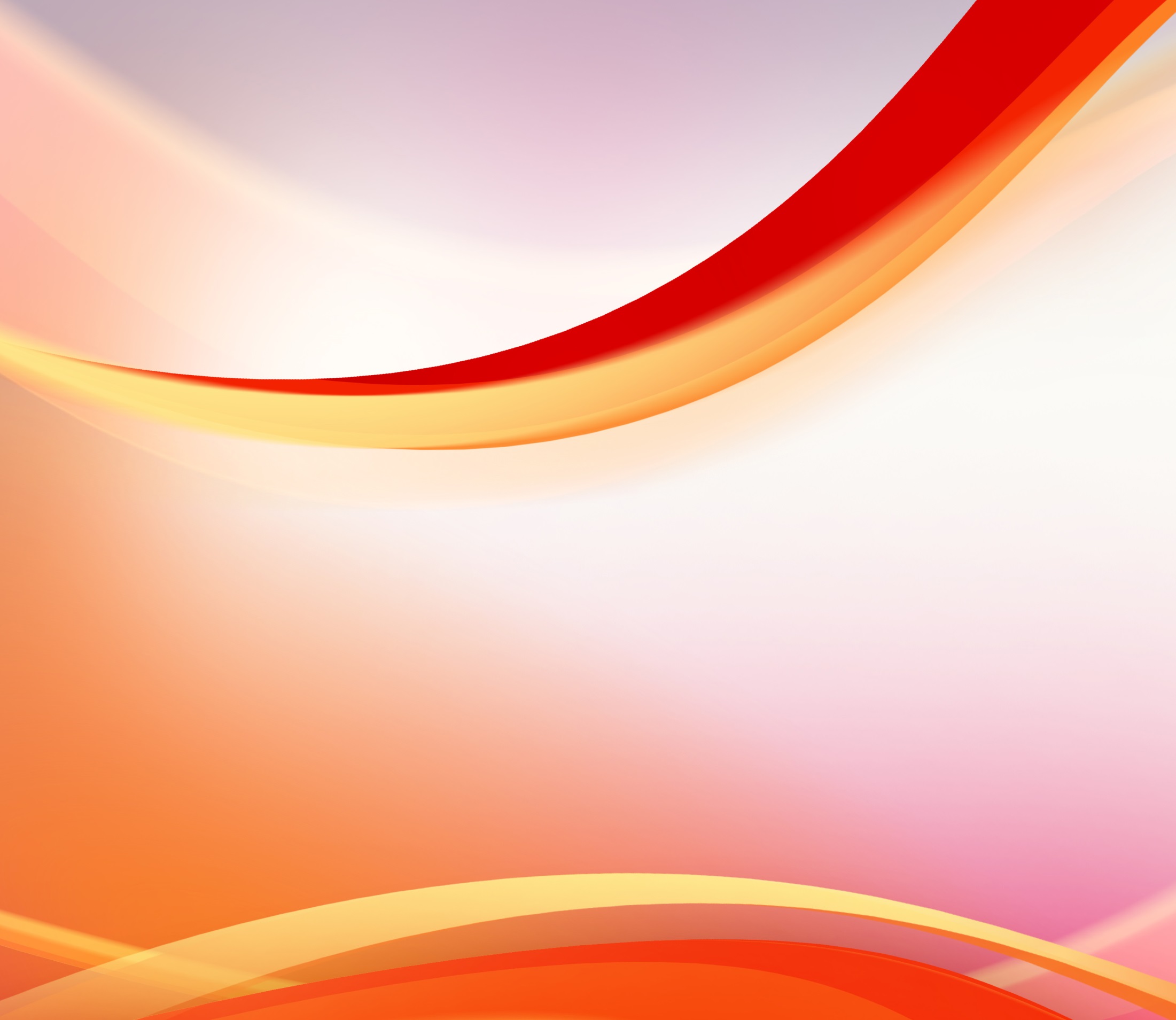 1كو 1: 17-31
28وَاخْتَارَ اللهُ أَدْنِيَاءَ الْعَالَمِ وَالْمُزْدَرَى وَغَيْرَ الْمَوْجُودِ لِيُبْطِلَ الْمَوْجُودَ، 29لِكَيْ لاَ يَفْتَخِرَ كُلُّ ذِي جَسَدٍ أَمَامَهُ.
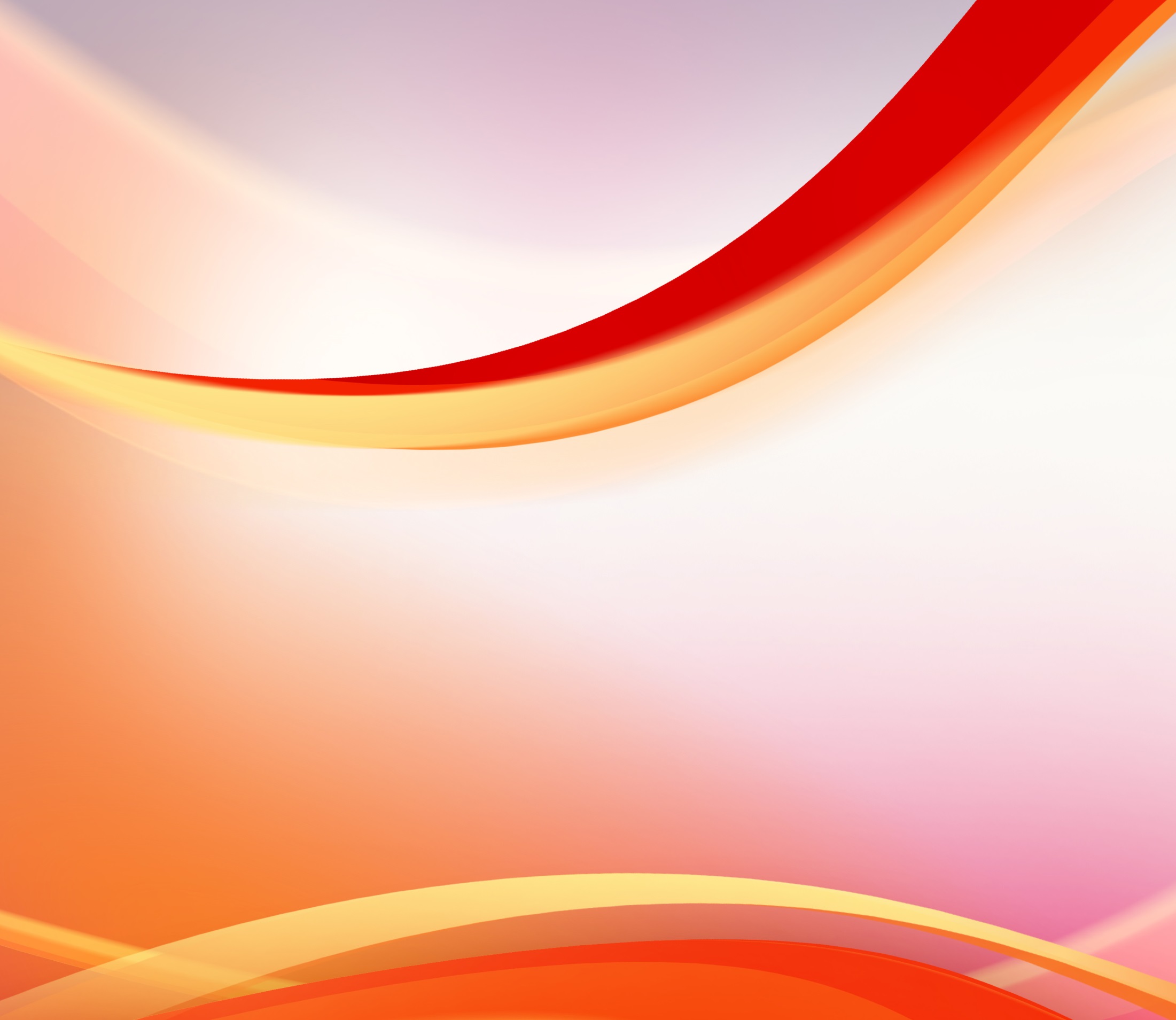 1كو 1: 17-31
30وَمِنْهُ أَنْتُمْ بِالْمَسِيحِ يَسُوعَ، الَّذِي صَارَ لَنَا حِكْمَةً مِنَ اللهِ وَبِرًّا وَقَدَاسَةً وَفِدَاءً.
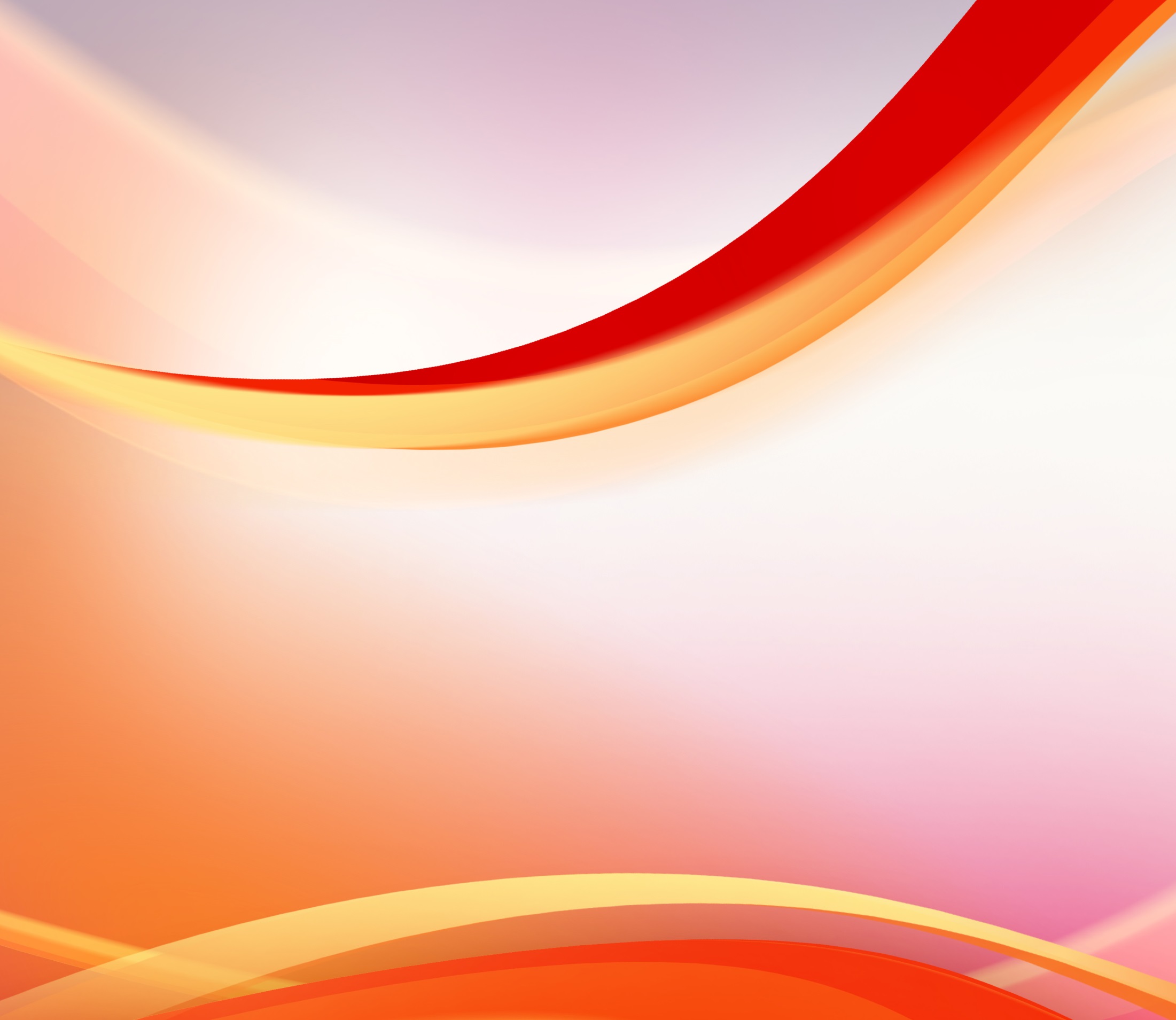 1كو 1: 17-31
31حَتَّى كَمَا هُوَ مَكْتُوبٌ:«مَنِ افْتَخَرَ فَلْيَفْتَخِرْ بِالرَّبِّ».
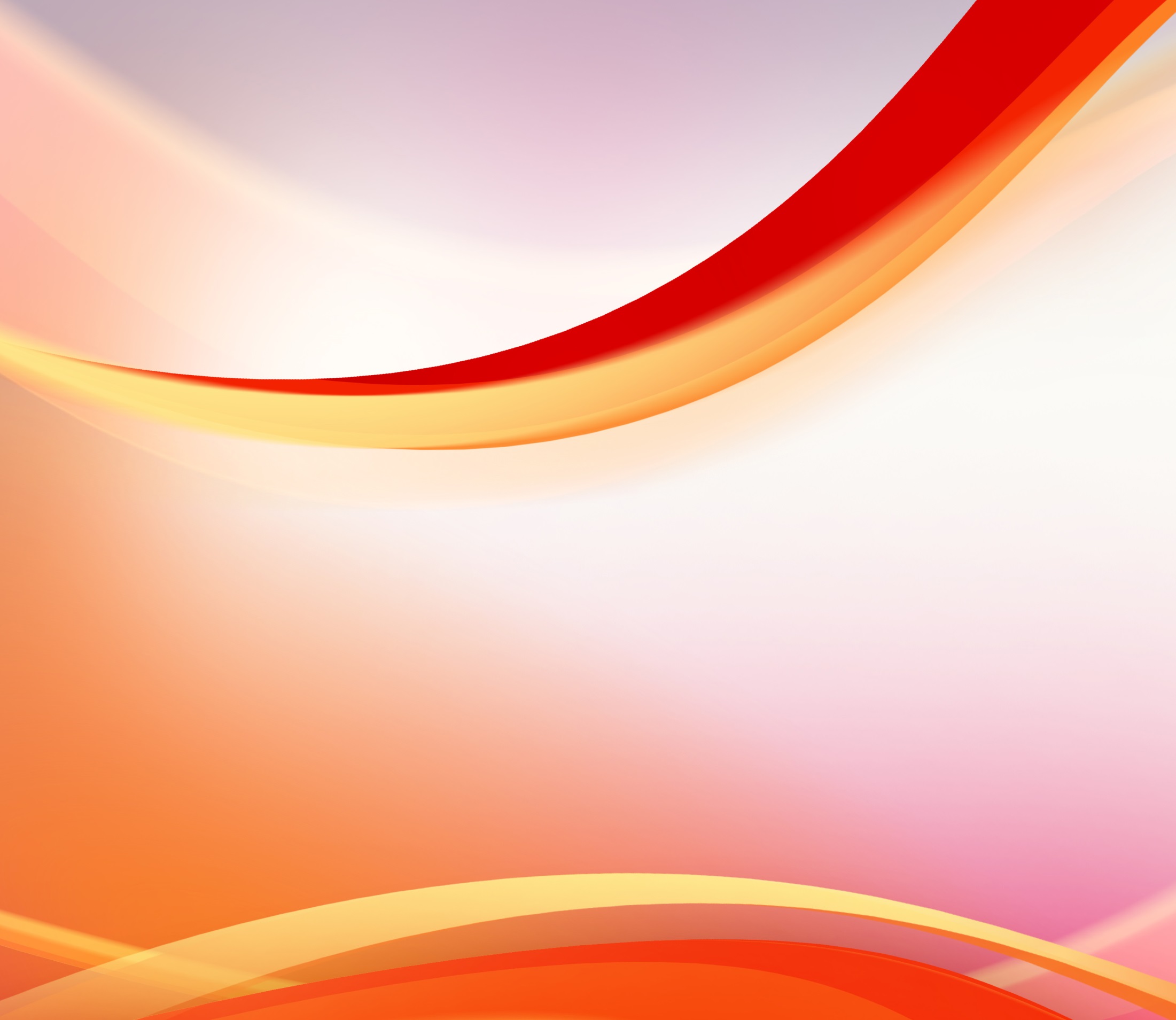 1كو 2: 5-1
1وَأَنَا لَمَّا أَتَيْتُ إِلَيْكُمْ أَيُّهَا الإِخْوَةُ، أَتَيْتُ لَيْسَ بِسُمُوِّ الْكَلاَمِ أَوِ الْحِكْمَةِ مُنَادِيًا لَكُمْ بِشَهَادَةِ اللهِ،
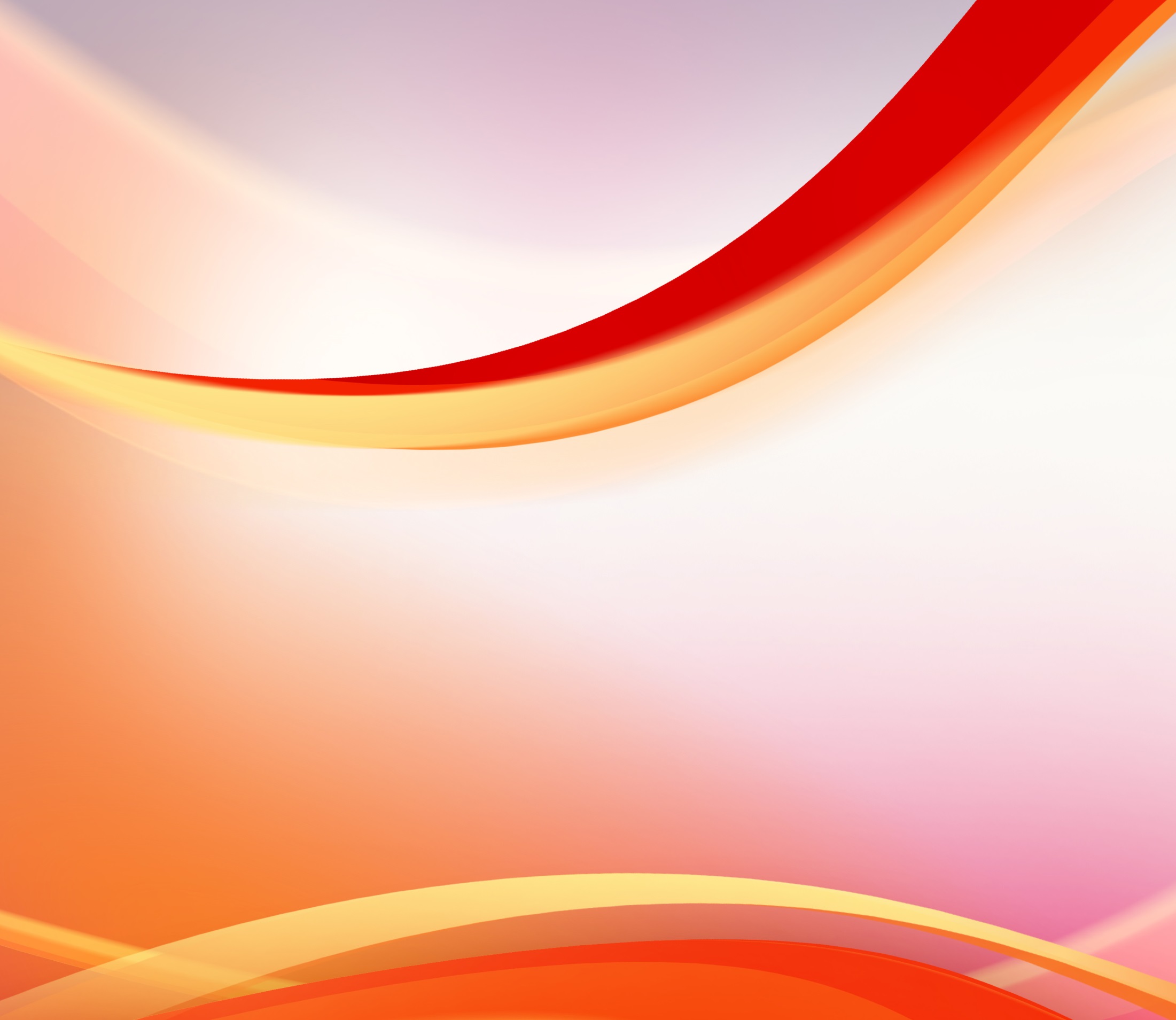 1كو 2: 5-1
2لأَنِّي لَمْ أَعْزِمْ أَنْ أَعْرِفَ شَيْئًا بَيْنَكُمْ إلاَّ يَسُوعَ الْمَسِيحَ وَإِيَّاهُ مَصْلُوبًا. 3وَأَنَا كُنْتُ عِنْدَكُمْ فِي ضَعْفٍ، وَخَوْفٍ، وَرِعْدَةٍ كَثِيرَةٍ.
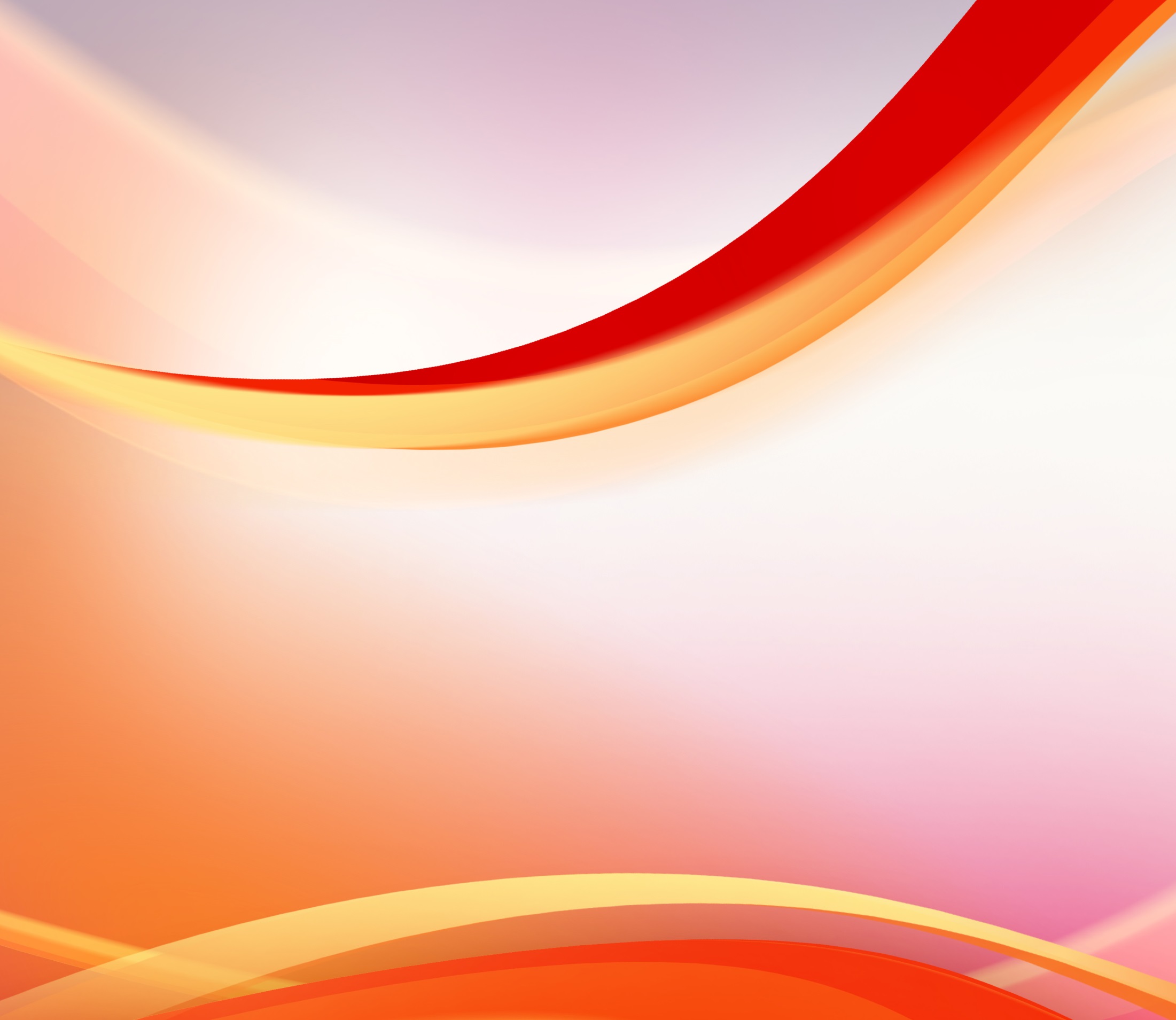 1كو 2: 5-1
4وَكَلاَمِي وَكِرَازَتِي لَمْ يَكُونَا بِكَلاَمِ الْحِكْمَةِ الإِنْسَانِيَّةِ الْمُقْنِعِ، بَلْ بِبُرْهَانِ الرُّوحِ وَالْقُوَّةِ،
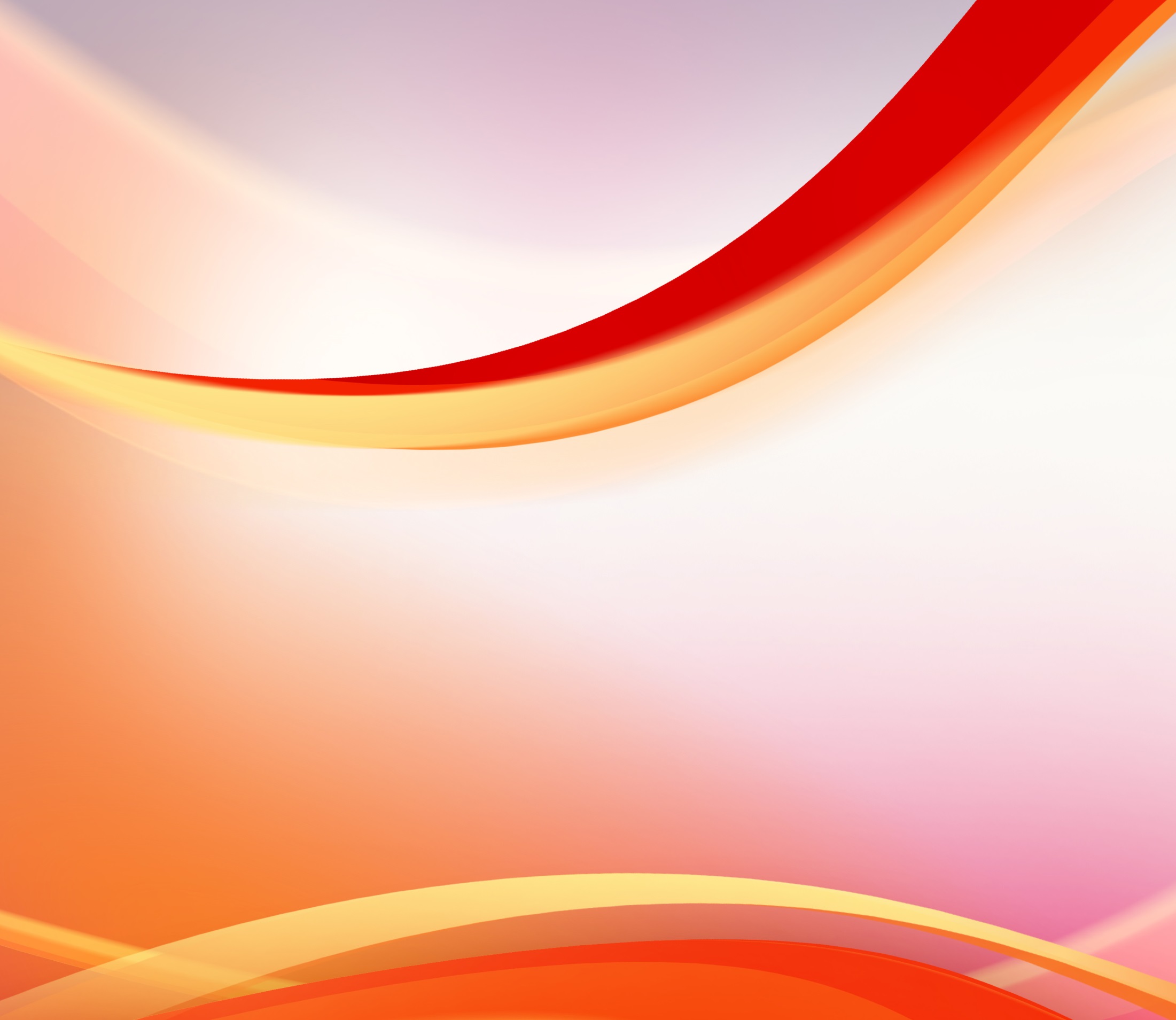 1كو 2: 5-1
5لِكَيْ لاَ يَكُونَ إِيمَانُكُمْ بِحِكْمَةِ النَّاسِ بَلْ بِقُوَّةِ اللهِ."
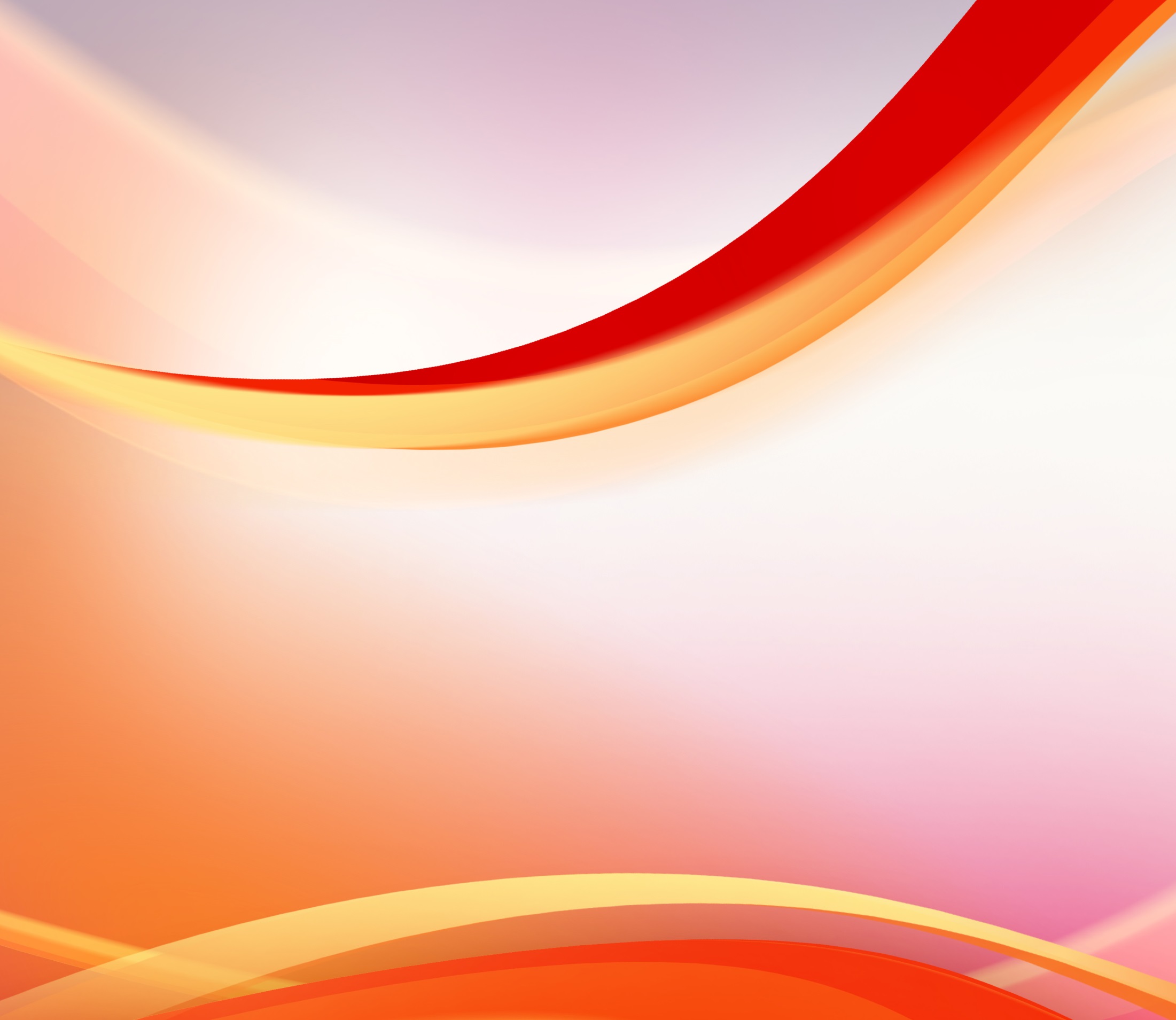 محوريّة المسيح
 أساس وحدة الكنيسة
أولاً. الكنيسة مؤسسة على المسيح الفريد:
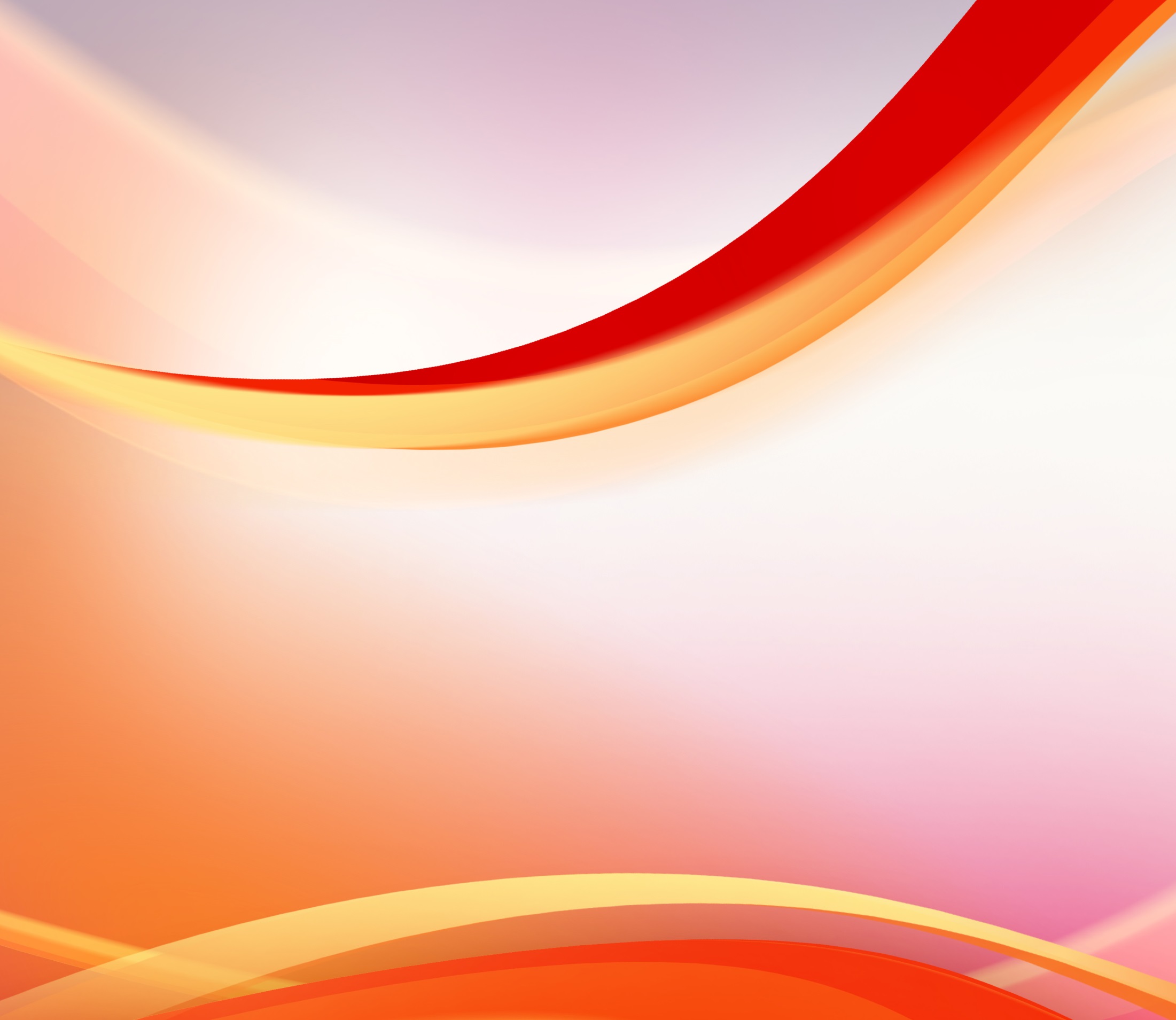 1كو 1: 17-31
17لأَنَّ الْمَسِيحَ لَمْ يُرْسِلْنِي لأُعَمِّدَ بَلْ لأُبَشِّرَ، لاَ بِحِكْمَةِ كَلاَمٍ لِئَلاَّ يَتَعَطَّلَ صَلِيبُ الْمَسِيحِ.
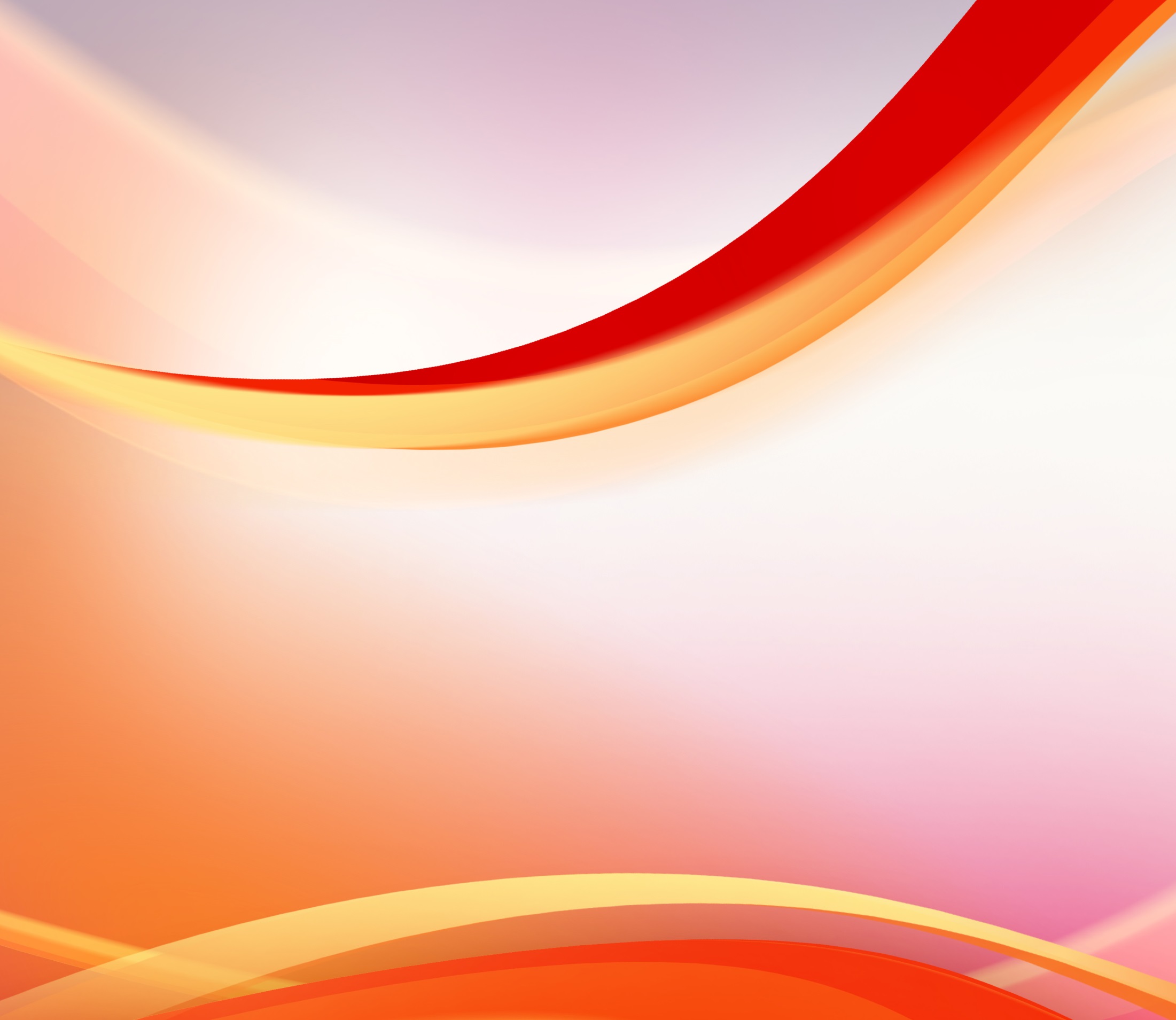 أع 20: 28
"كَنِيسَةَ اللهِ الَّتِي اقْتَنَاهَا بِدَمِهِ."
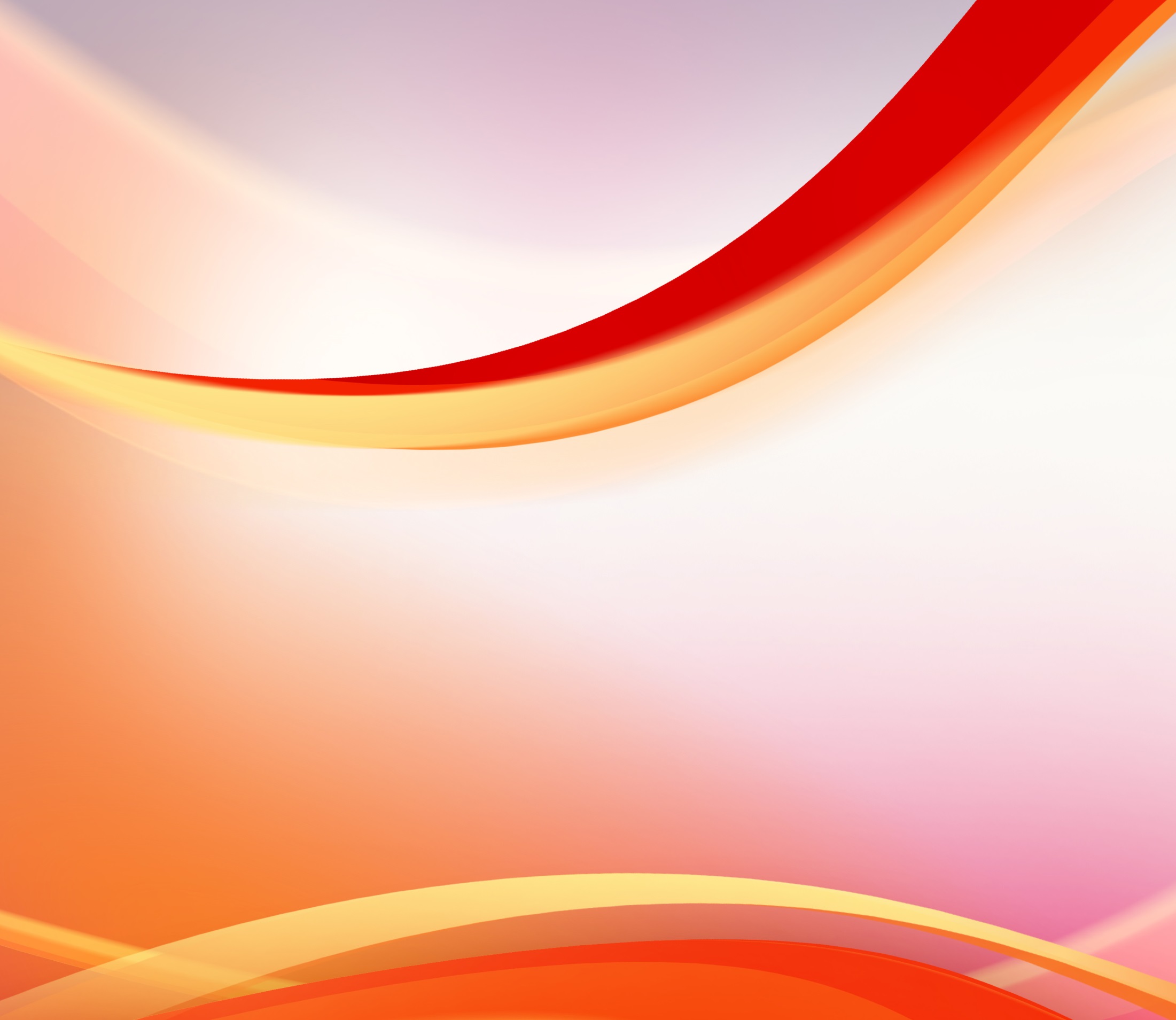 1كو 1: 17-31
18فَإِنَّ كَلِمَةَ الصَّلِيبِ عِنْدَ الْهَالِكِينَ جَهَالَةٌ، وَأَمَّا عِنْدَنَا نَحْنُ الْمُخَلَّصِينَ فَهِيَ قُوَّةُ اللهِ،
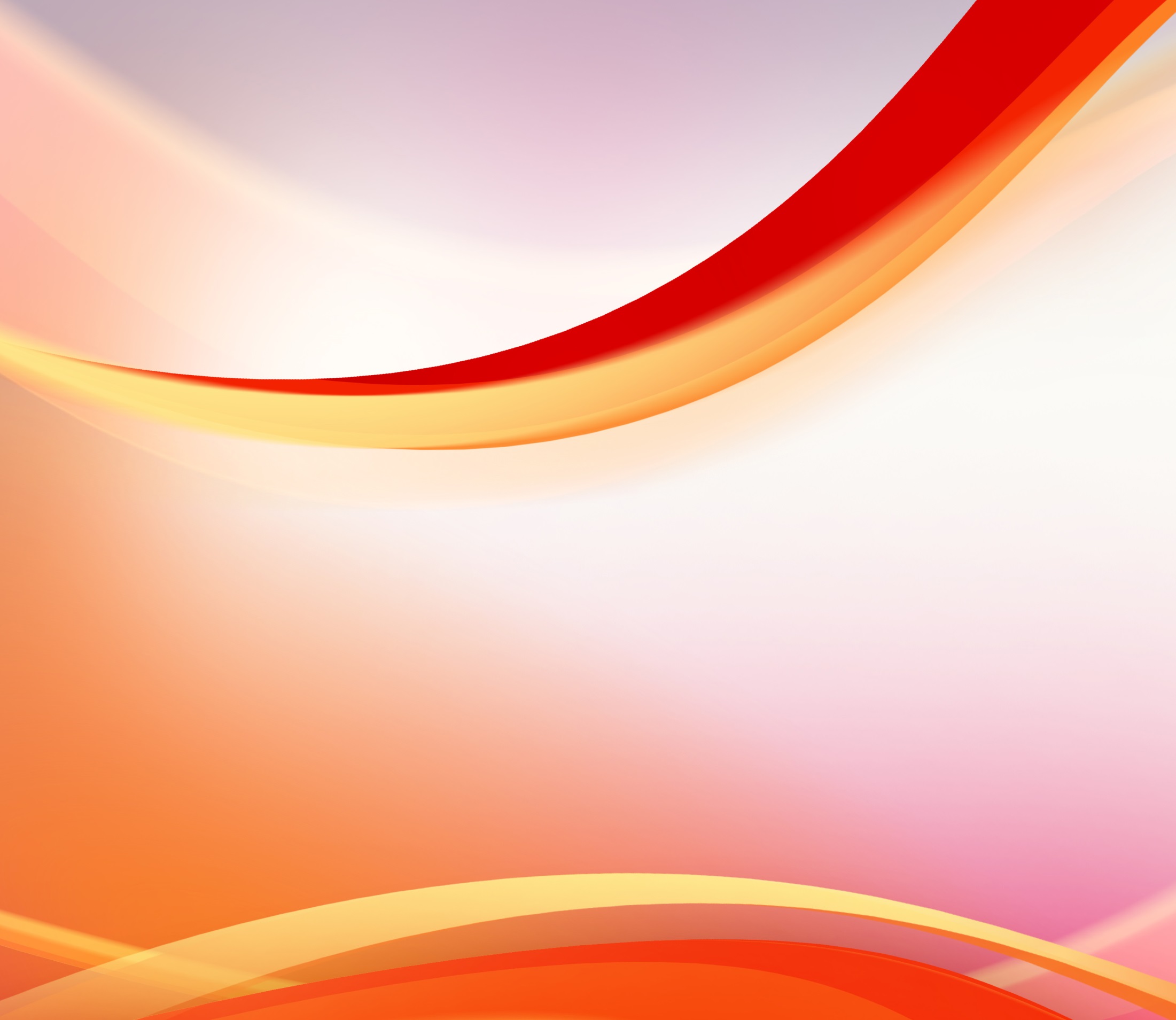 محوريّة المسيح
 أساس وحدة الكنيسة
صليب المسيح هو قوّة الله المنجزة للخلاص:
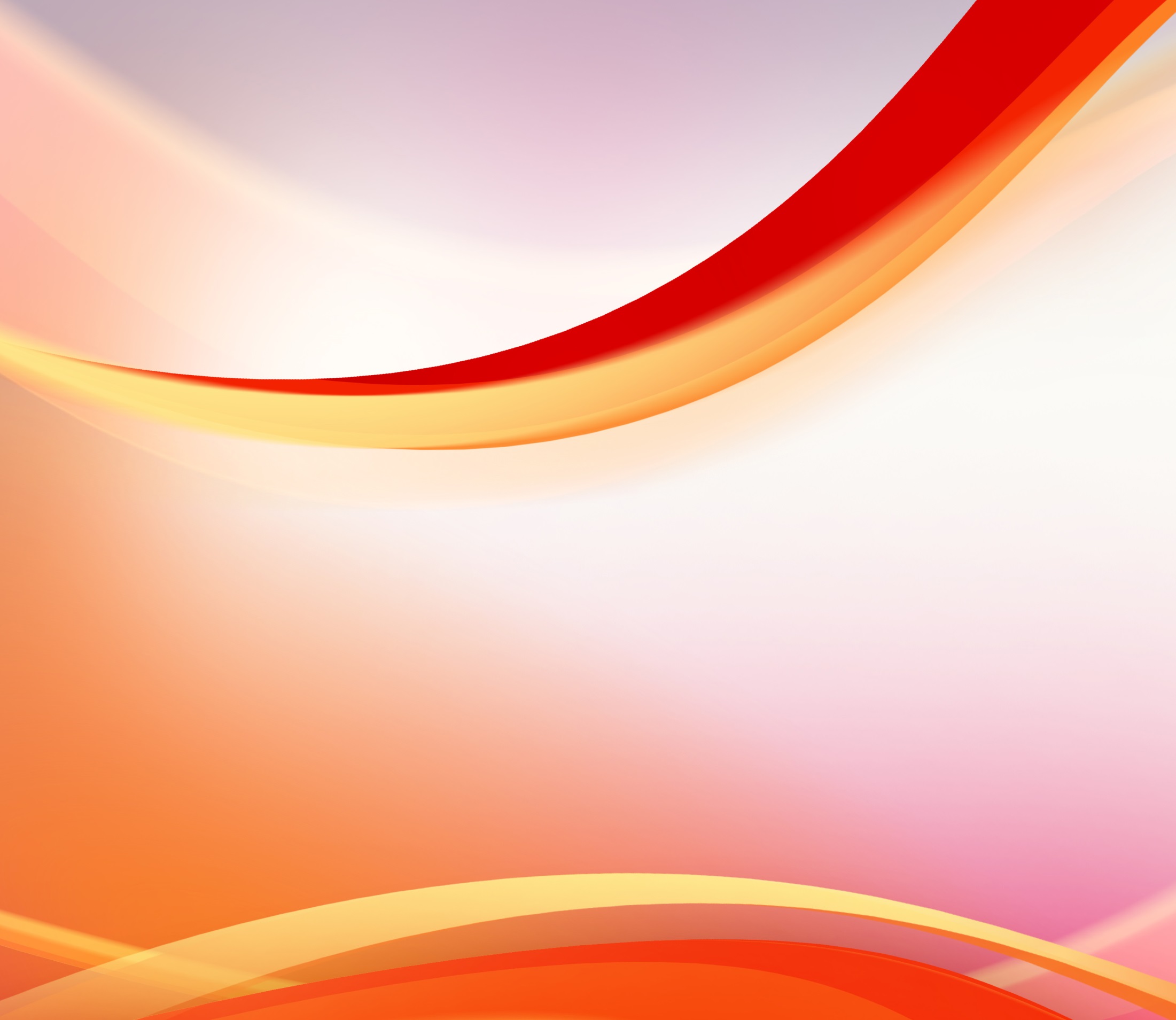 محوريّة المسيح
 أساس وحدة الكنيسة
فداء المسيح بالصليب هو حكمة الله المدبرة للخلاص:
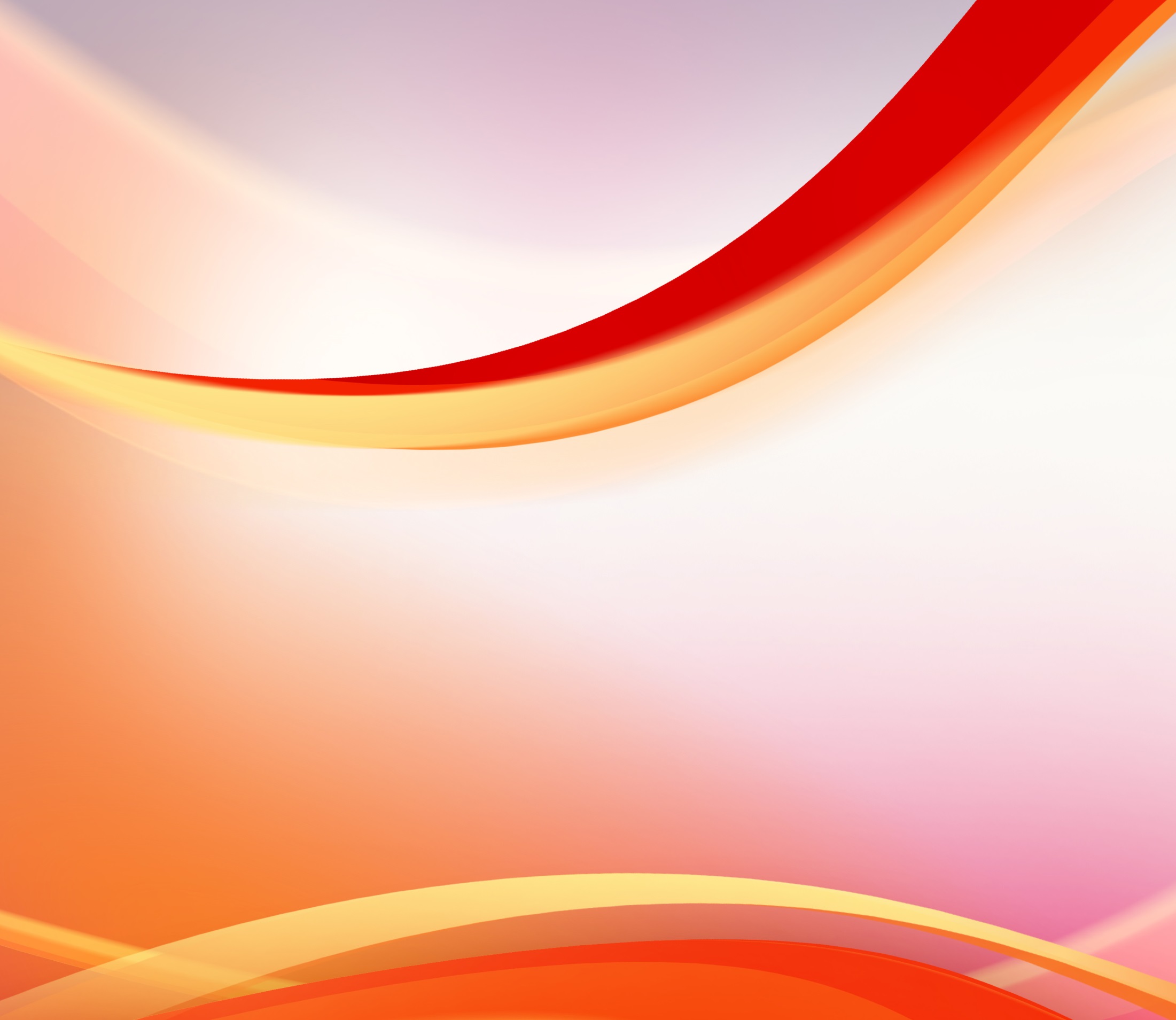 1كو 1: 17-31
19لأَنَّهُ مَكْتُوبٌ:«سَأُبِيدُ حِكْمَةَ الْحُكَمَاءِ، وَأَرْفُضُ فَهْمَ الْفُهَمَاءِ».
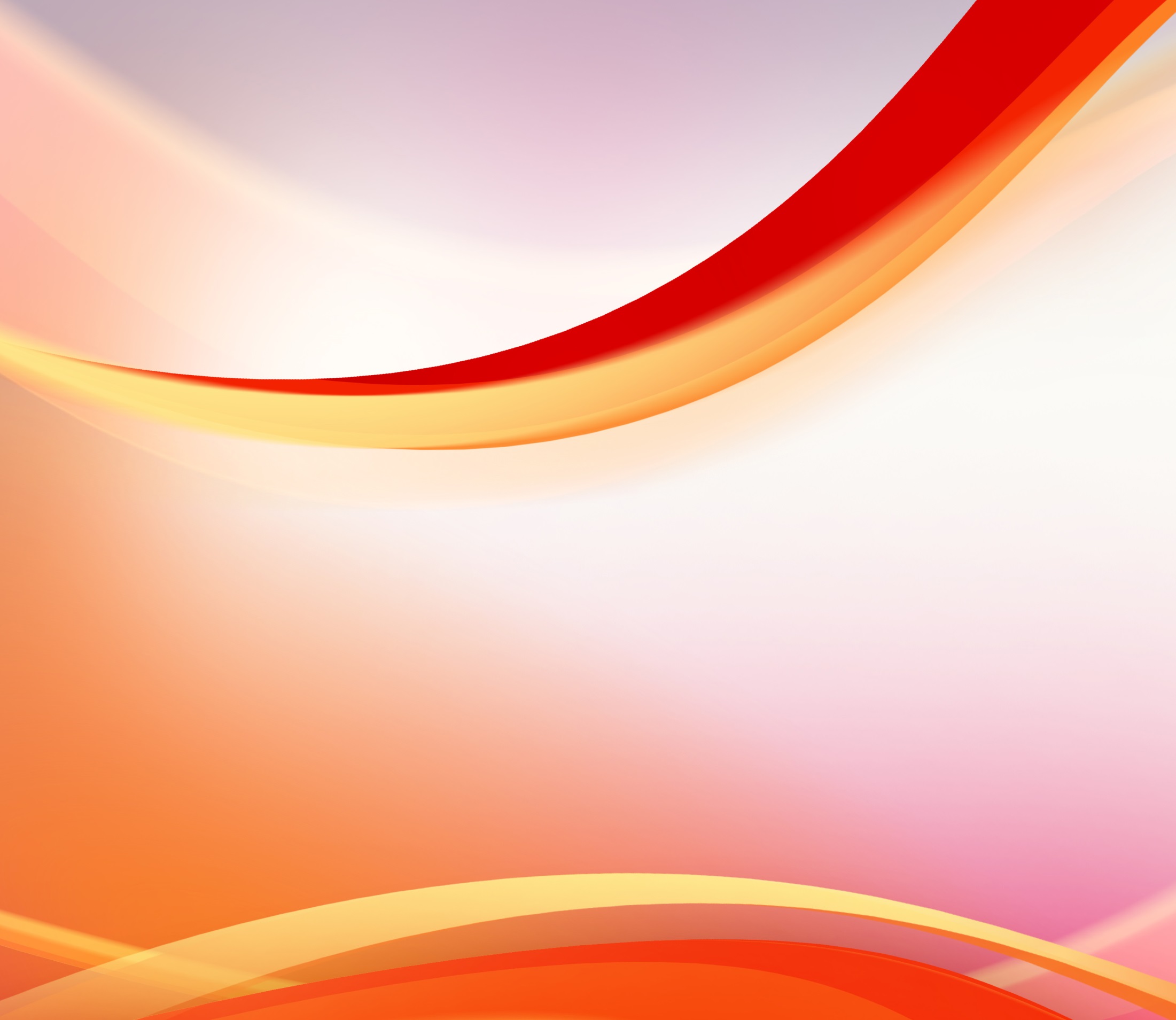 1كو 1: 17-31
20أَيْنَ الْحَكِيمُ؟ أَيْنَ الْكَاتِبُ؟ أَيْنَ مُبَاحِثُ هذَا الدَّهْرِ؟ أَلَمْ يُجَهِّلِ اللهُ حِكْمَةَ هذَا الْعَالَمِ؟
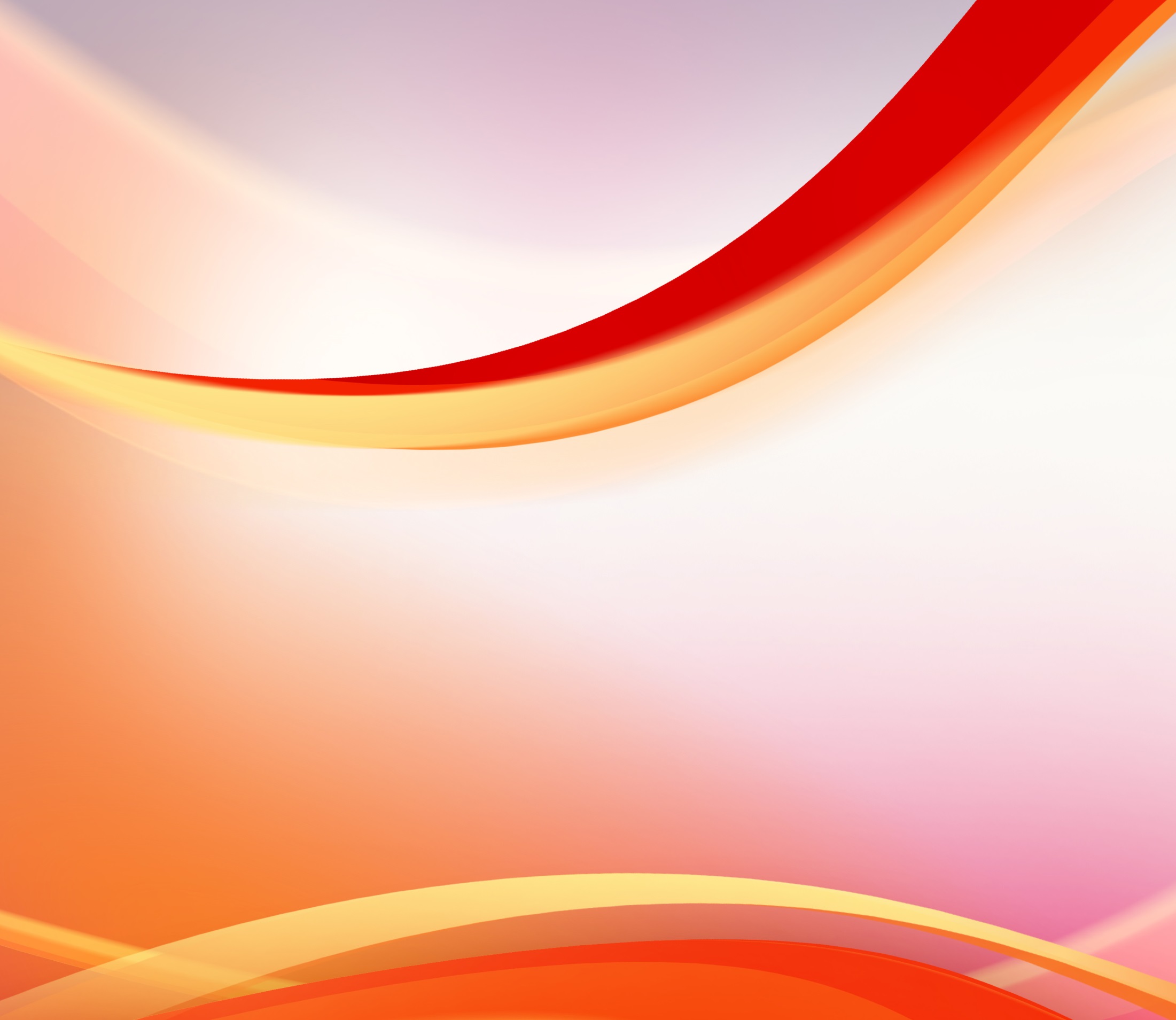 1كو 1: 17-31
21لأَنَّهُ إِذْ كَانَ الْعَالَمُ فِي حِكْمَةِ اللهِ لَمْ يَعْرِفِ اللهَ بِالْحِكْمَةِ، اسْتَحْسَنَ اللهُ أَنْ يُخَلِّصَ الْمُؤْمِنِينَ بِجَهَالَةِ الْكِرَازَةِ.
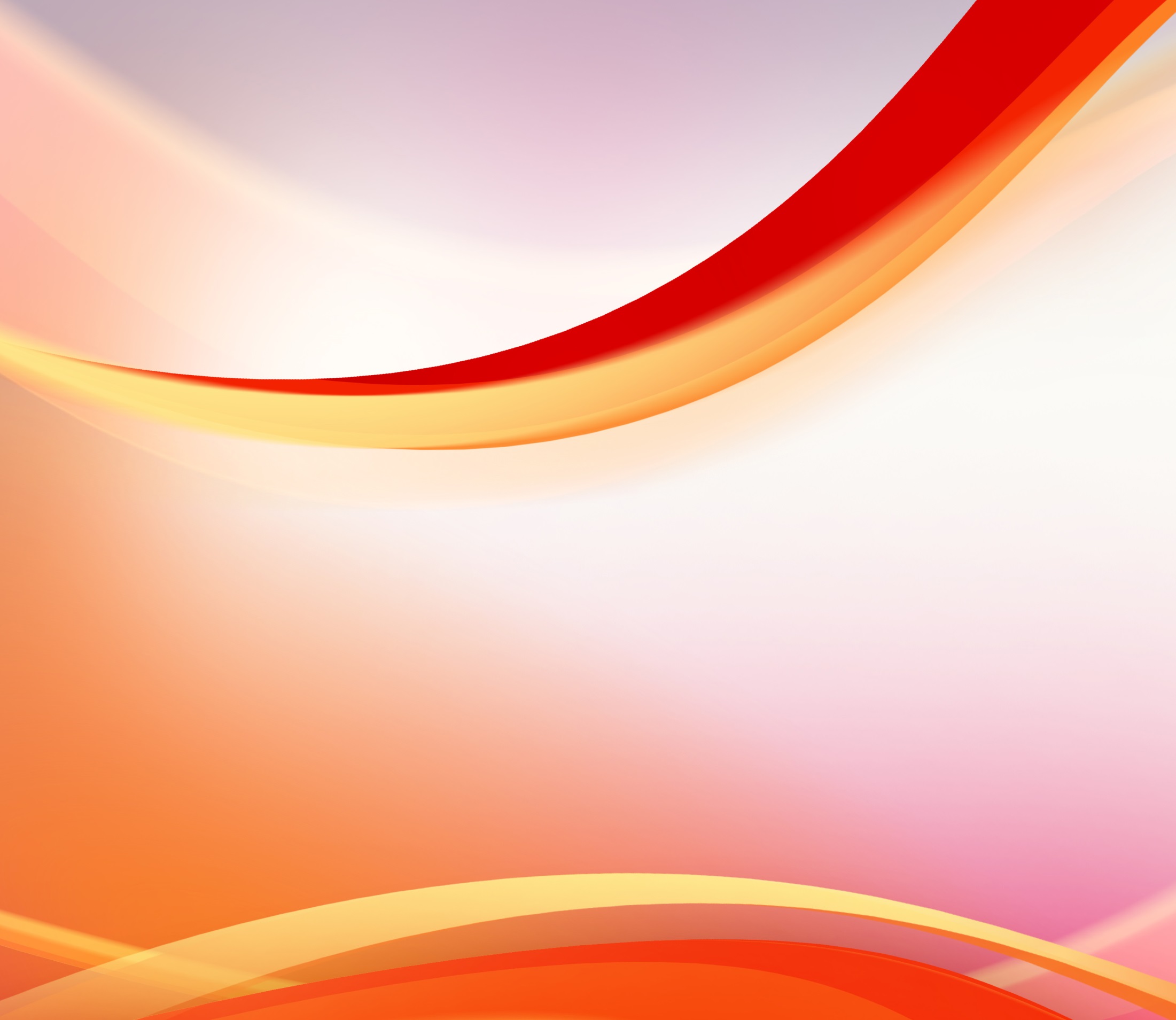 1كو 1: 17-31
22لأَنَّ الْيَهُودَ يَسْأَلُونَ آيَةً، وَالْيُونَانِيِّينَ يَطْلُبُونَ حِكْمَةً، 23وَلكِنَّنَا نَحْنُ نَكْرِزُ بِالْمَسِيحِ مَصْلُوبًا: لِلْيَهُودِ عَثْرَةً، وَلِلْيُونَانِيِّينَ جَهَالَةً!
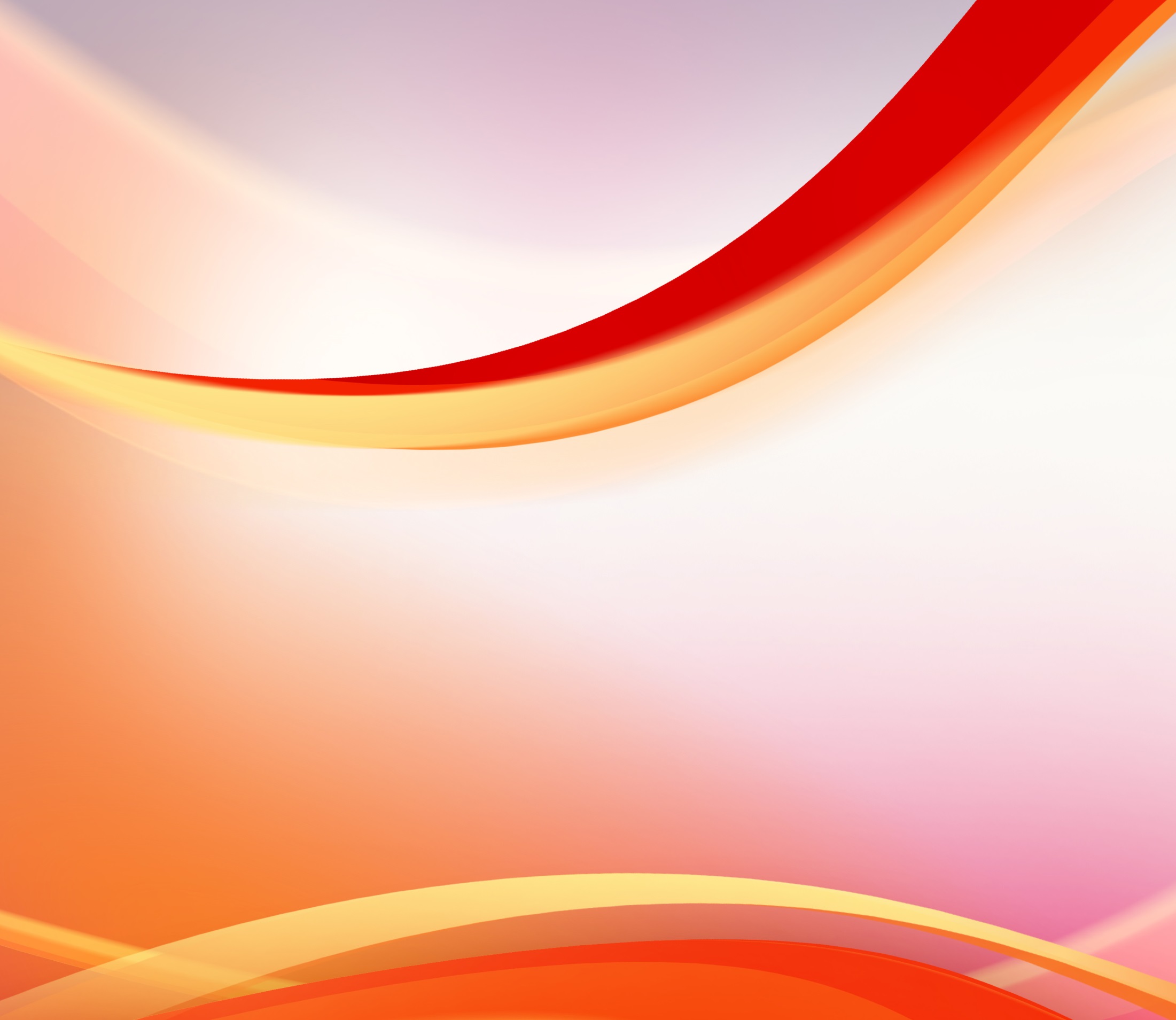 محوريّة المسيح
 أساس وحدة الكنيسة
المسيح اعلان قوّة الله وحكمته هو محور حياة الكنيسة:
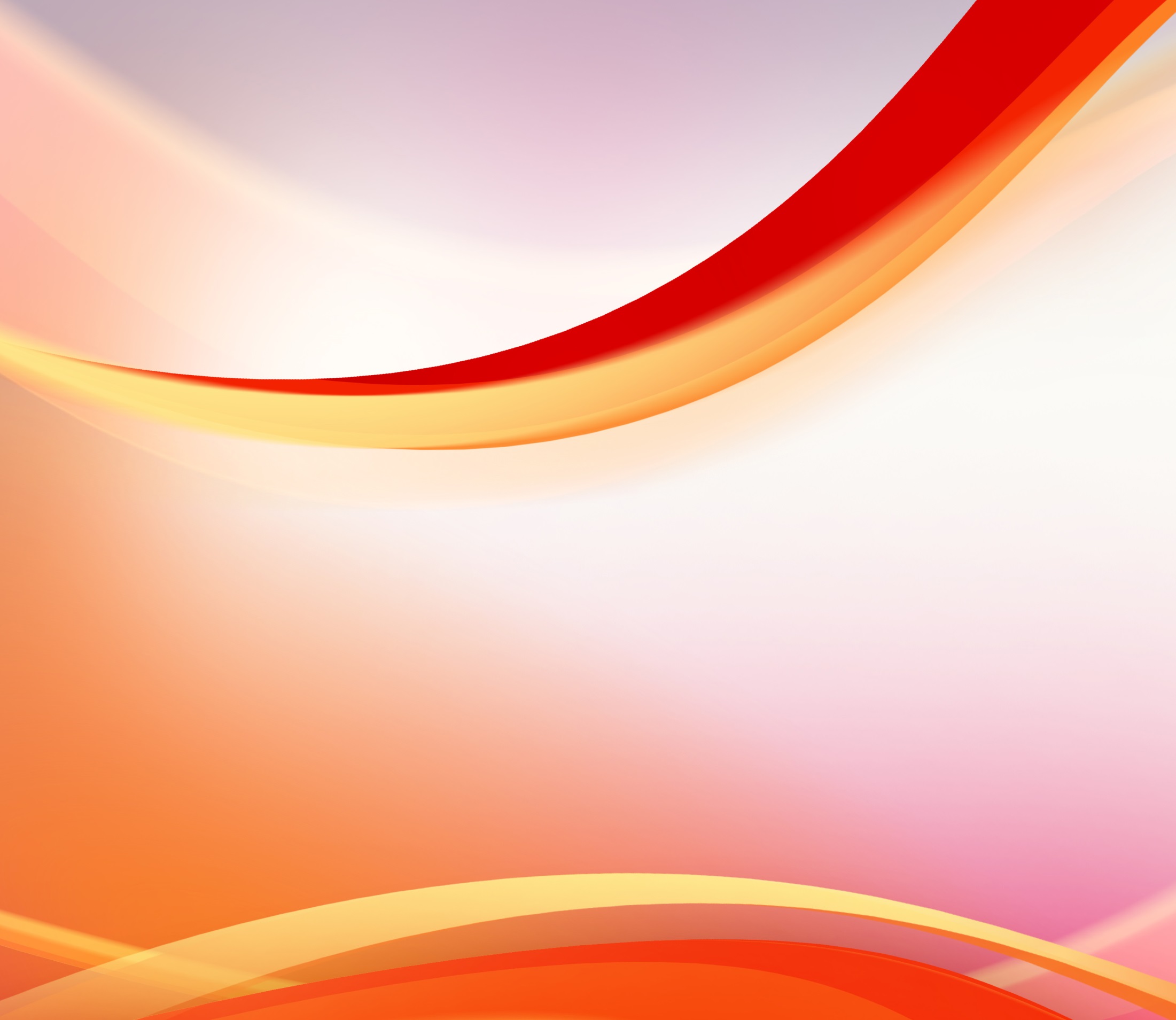 1كو 1: 17-31
24وَأَمَّا لِلْمَدْعُوِّينَ: يَهُودًا وَيُونَانِيِّينَ، فَبِالْمَسِيحِ قُوَّةِ اللهِ وَحِكْمَةِ اللهِ. 25لأَنَّ جَهَالَةَ اللهِ أَحْكَمُ مِنَ النَّاسِ! وَضَعْفَ اللهِ أَقْوَى مِنَ النَّاسِ!
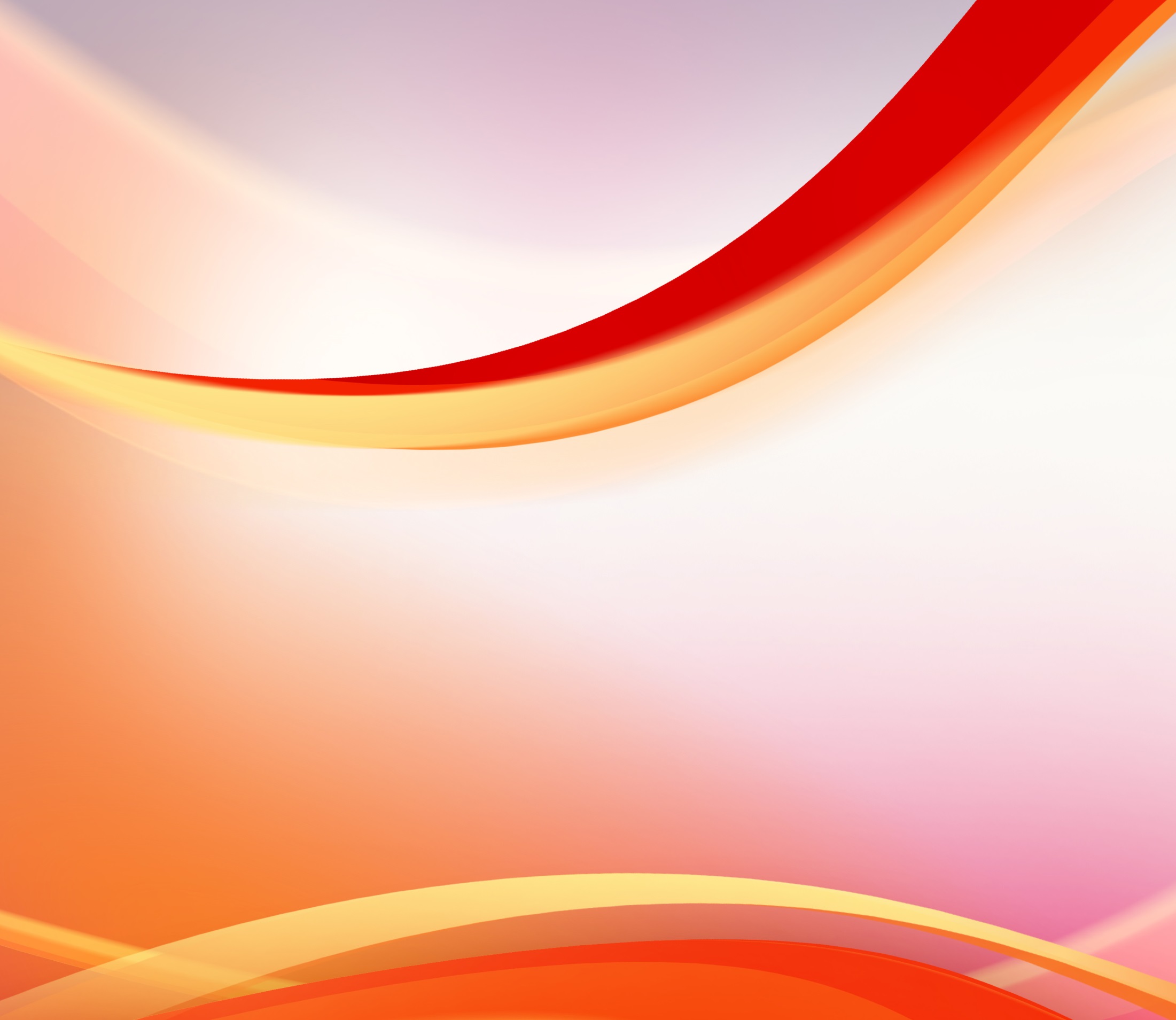 محوريّة المسيح
 أساس وحدة الكنيسة
ثانياً. الكنيسة تتألف من أفراد مدعويّن بنعمة المسيح:
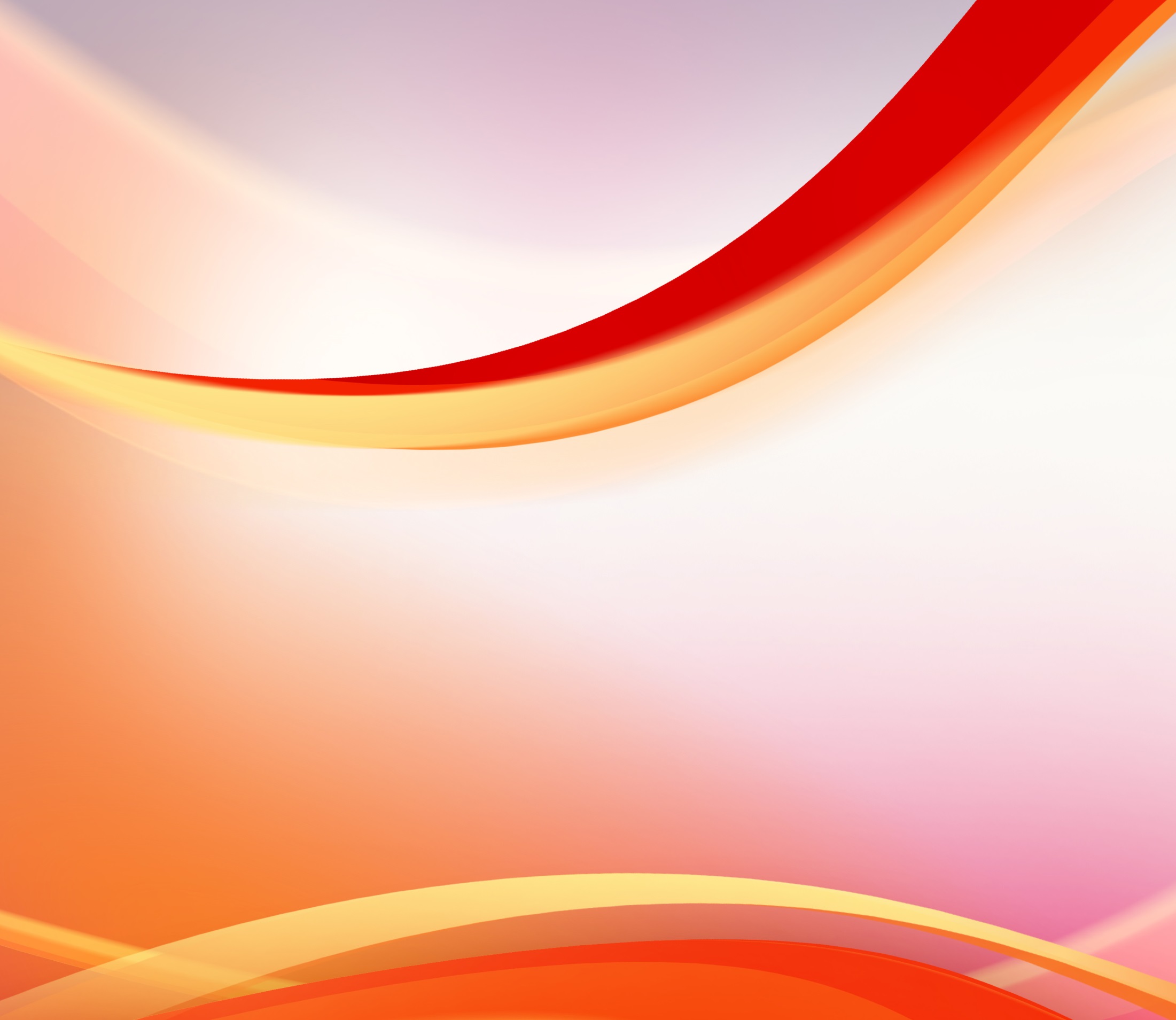 محوريّة المسيح
 أساس وحدة الكنيسة
دعوة الله للخلاص مؤسسة على نعمته:
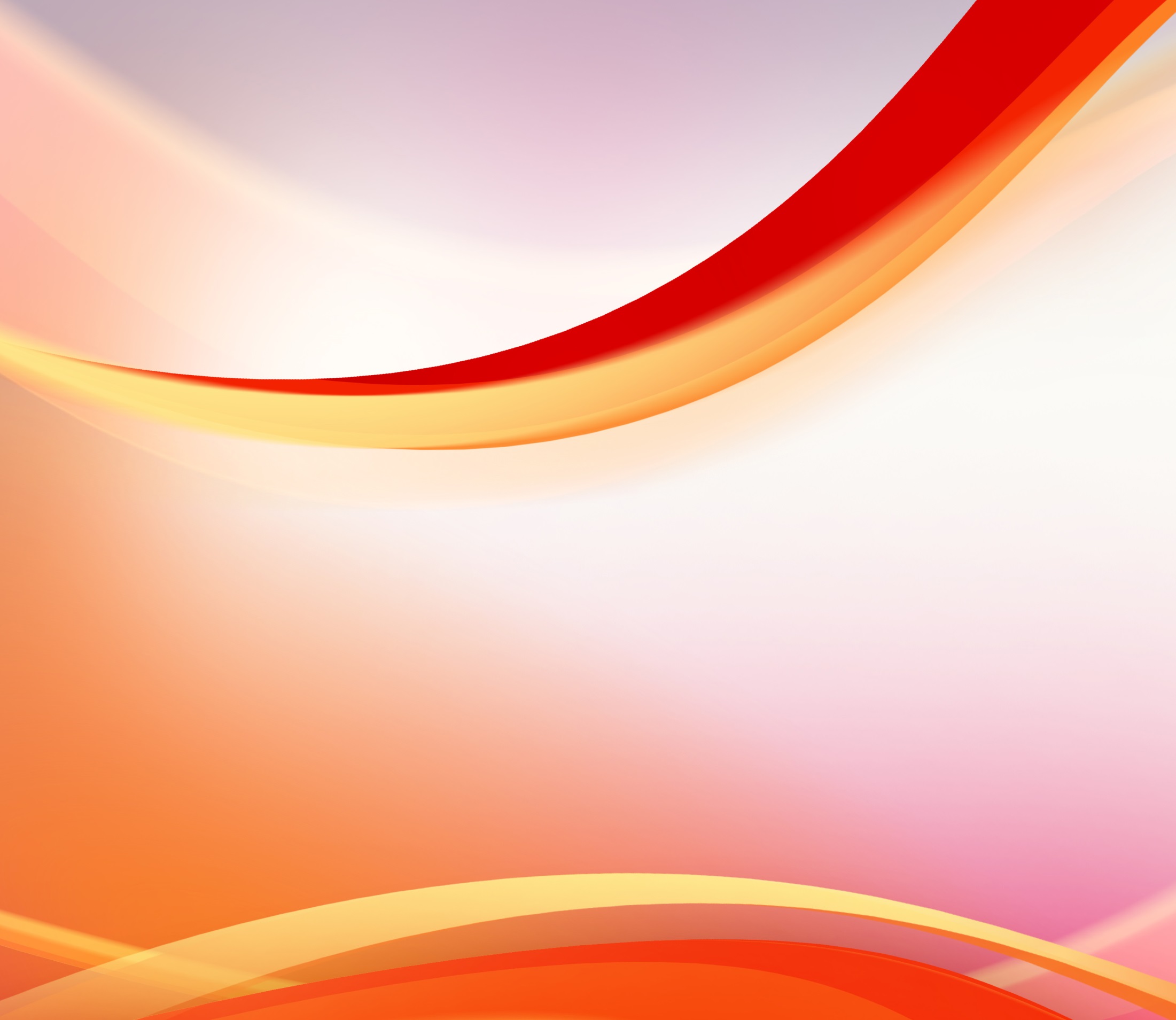 1كو 1: 17-31
26فَانْظُرُوا دَعْوَتَكُمْ أَيُّهَا الإِخْوَةُ، أَنْ لَيْسَ كَثِيرُونَ حُكَمَاءَ حَسَبَ الْجَسَدِ، لَيْسَ كَثِيرُونَ أَقْوِيَاءَ، لَيْسَ كَثِيرُونَ شُرَفَاءَ،
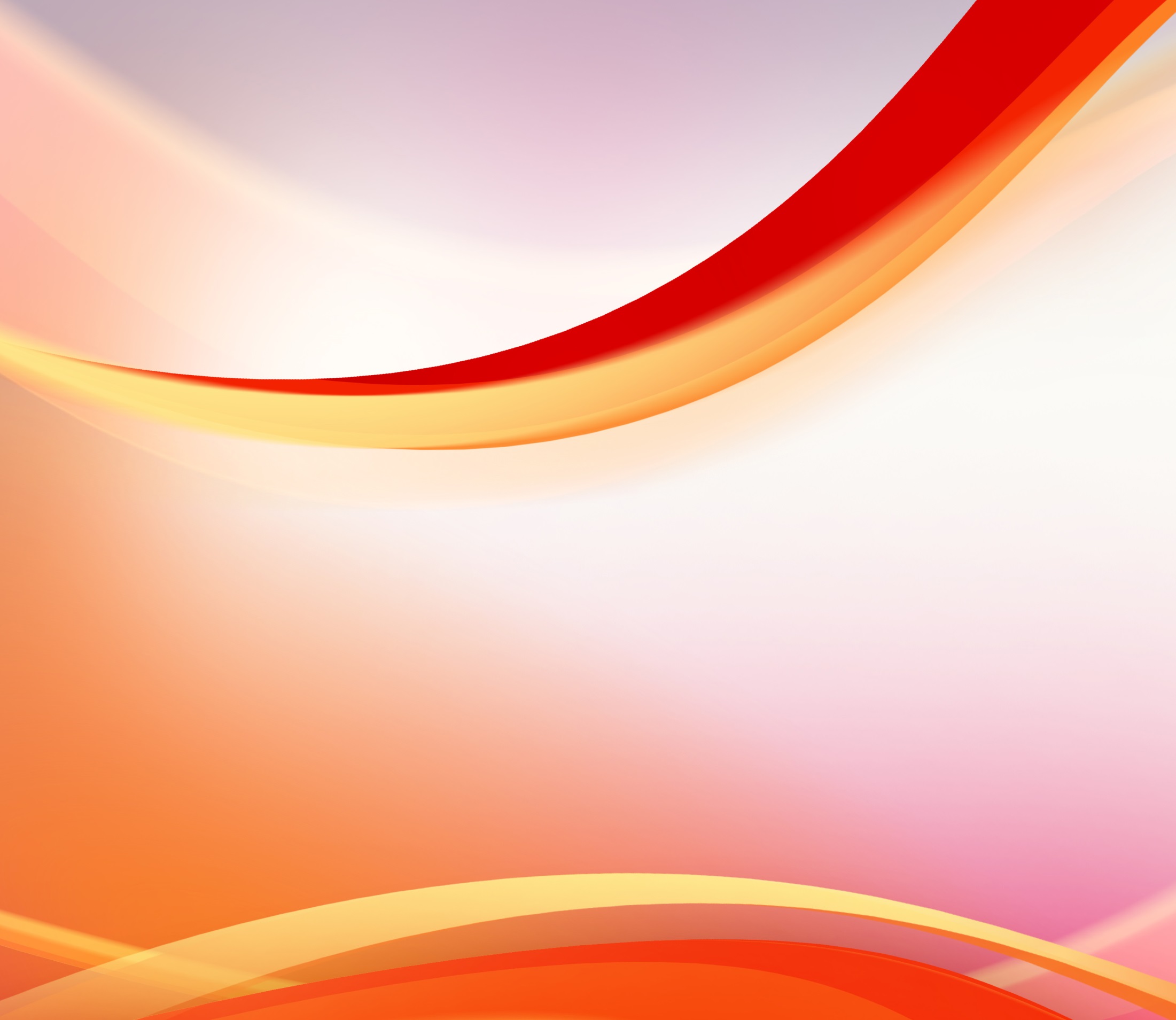 1كو 1: 17-31
27بَلِ اخْتَارَ اللهُ جُهَّالَ الْعَالَمِ لِيُخْزِيَ الْحُكَمَاءَ. وَاخْتَارَ اللهُ ضُعَفَاءَ الْعَالَمِ لِيُخْزِيَ الأَقْوِيَاءَ.
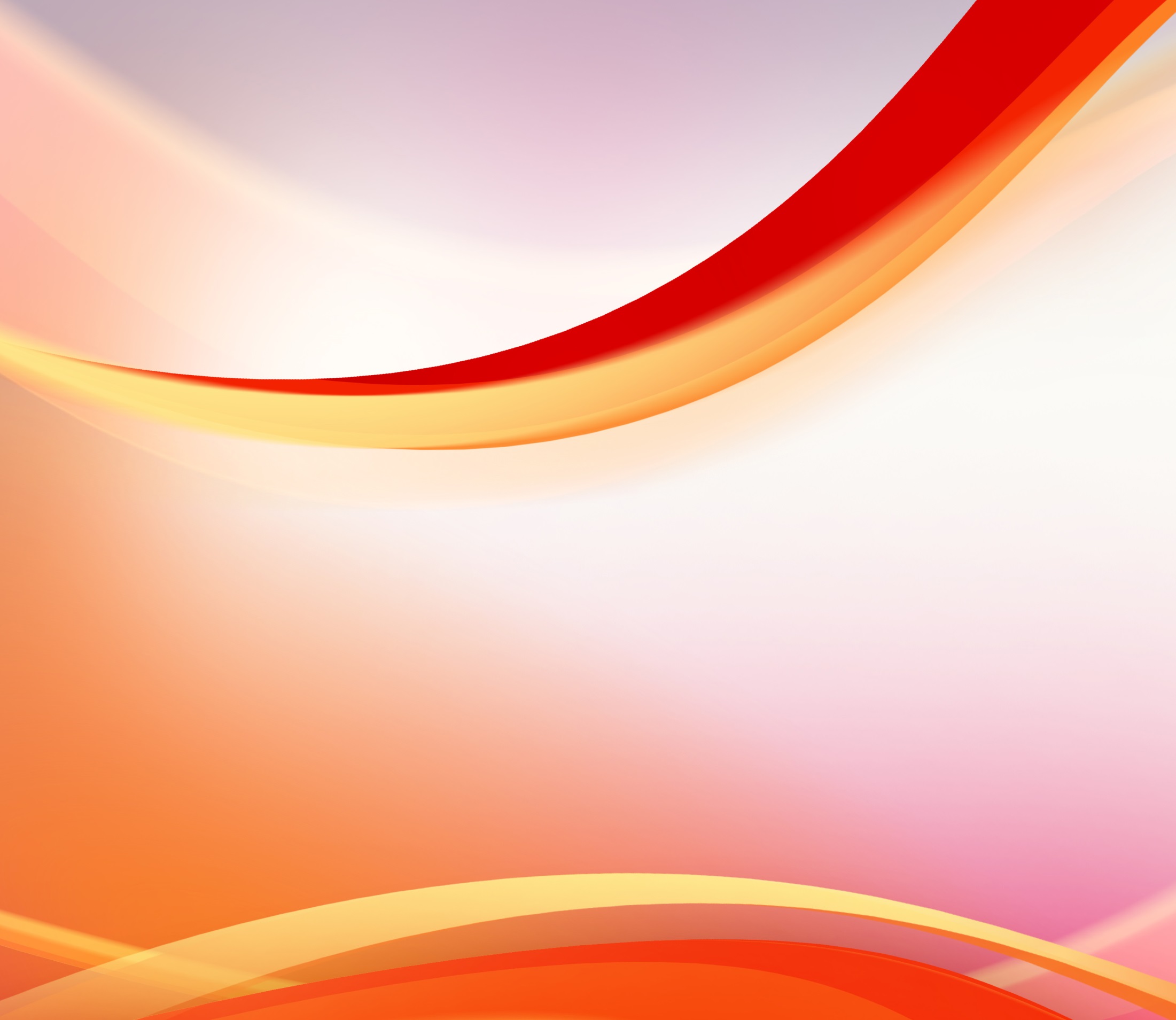 1كو 1: 17-31
28وَاخْتَارَ اللهُ أَدْنِيَاءَ الْعَالَمِ وَالْمُزْدَرَى وَغَيْرَ الْمَوْجُودِ لِيُبْطِلَ الْمَوْجُودَ،
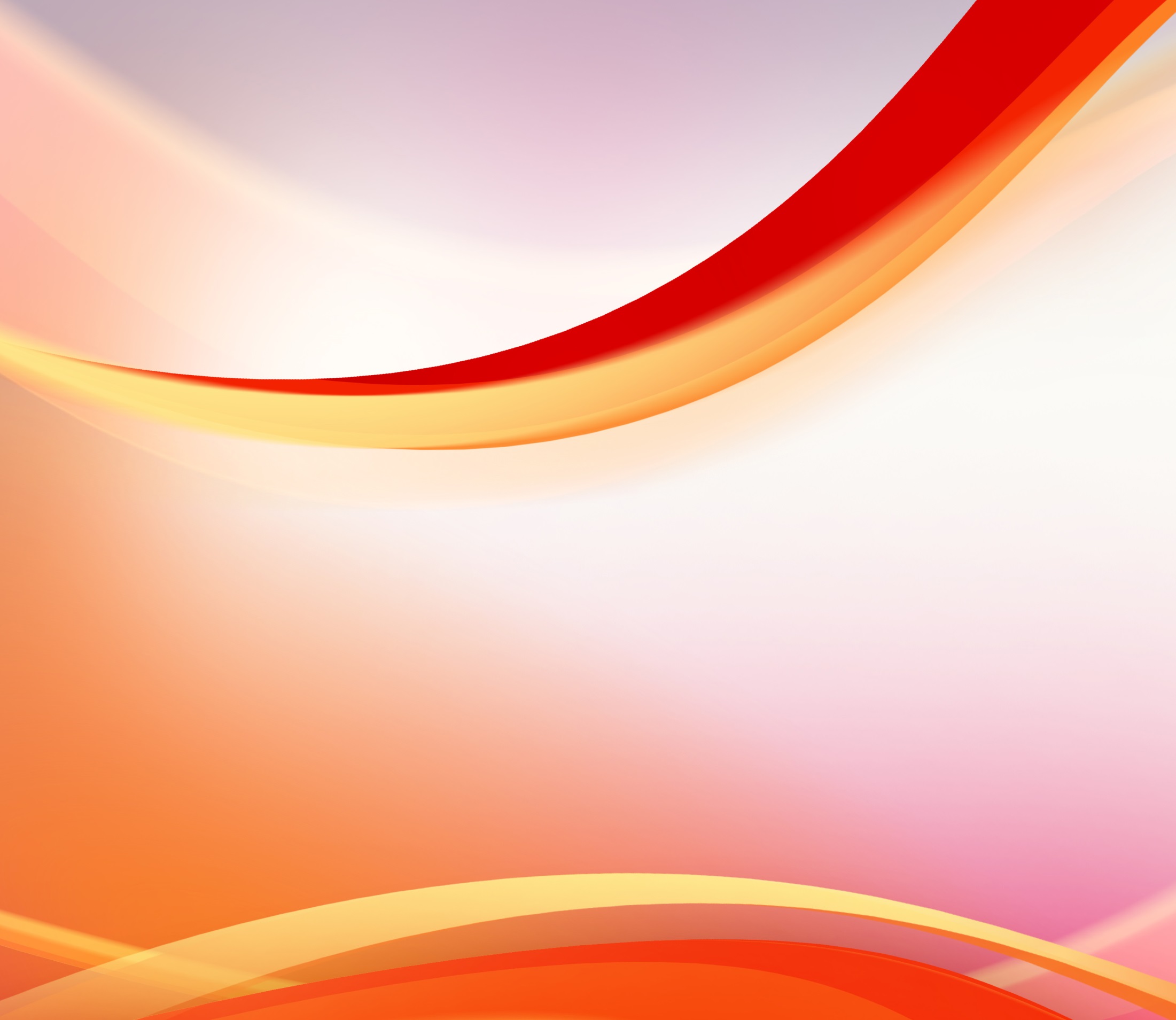 محوريّة المسيح
 أساس وحدة الكنيسة
لا إفتاخر بإنسان في الكنيسة لأنّ الدعوة هي بنعمة المسيح:
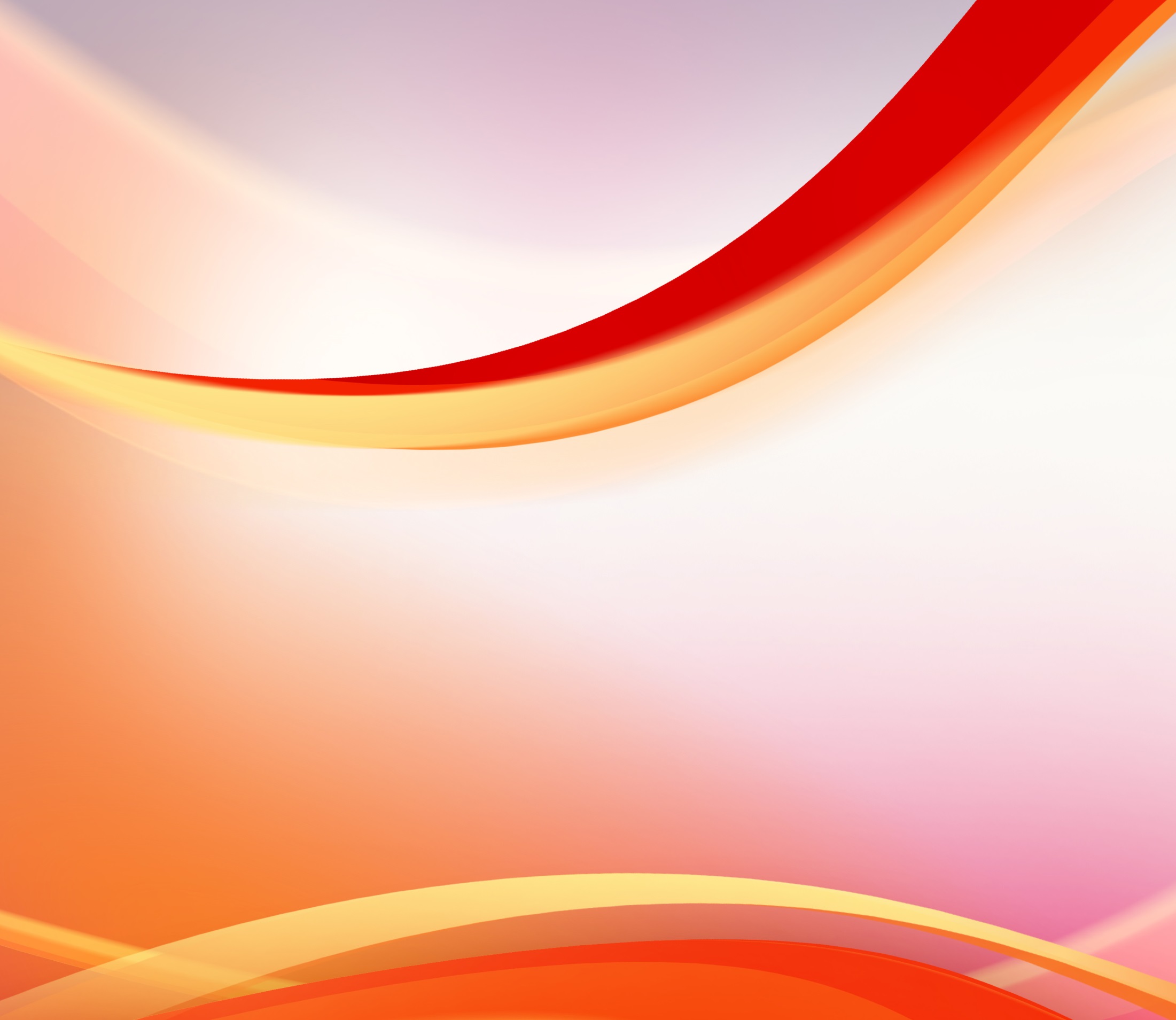 1كو 1: 17-31
29لِكَيْ لاَ يَفْتَخِرَ كُلُّ ذِي جَسَدٍ أَمَامَهُ.
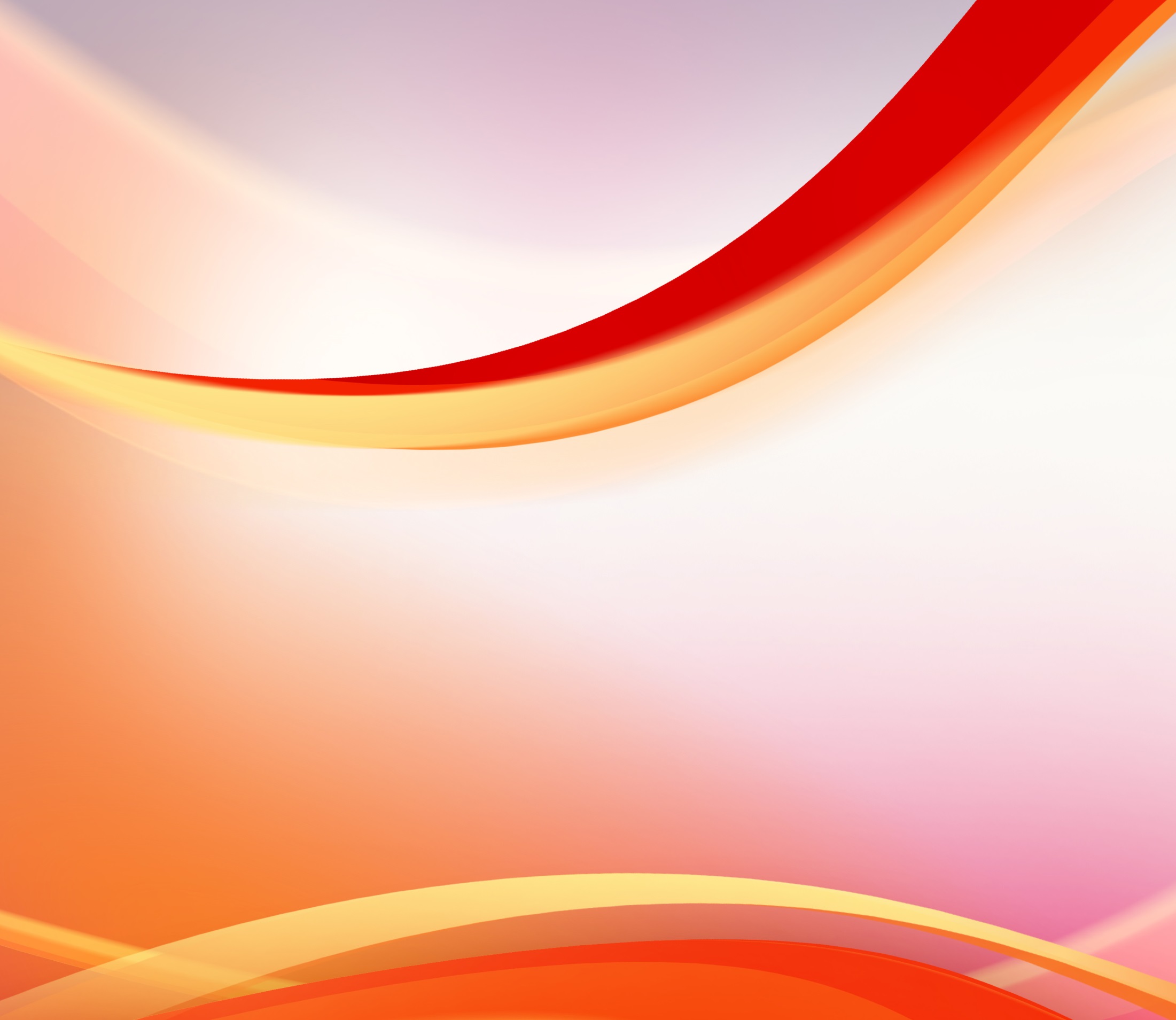 1كو 1: 17-31
30وَمِنْهُ أَنْتُمْ بِالْمَسِيحِ يَسُوعَ، الَّذِي صَارَ لَنَا حِكْمَةً مِنَ اللهِ وَبِرًّا وَقَدَاسَةً وَفِدَاءً.
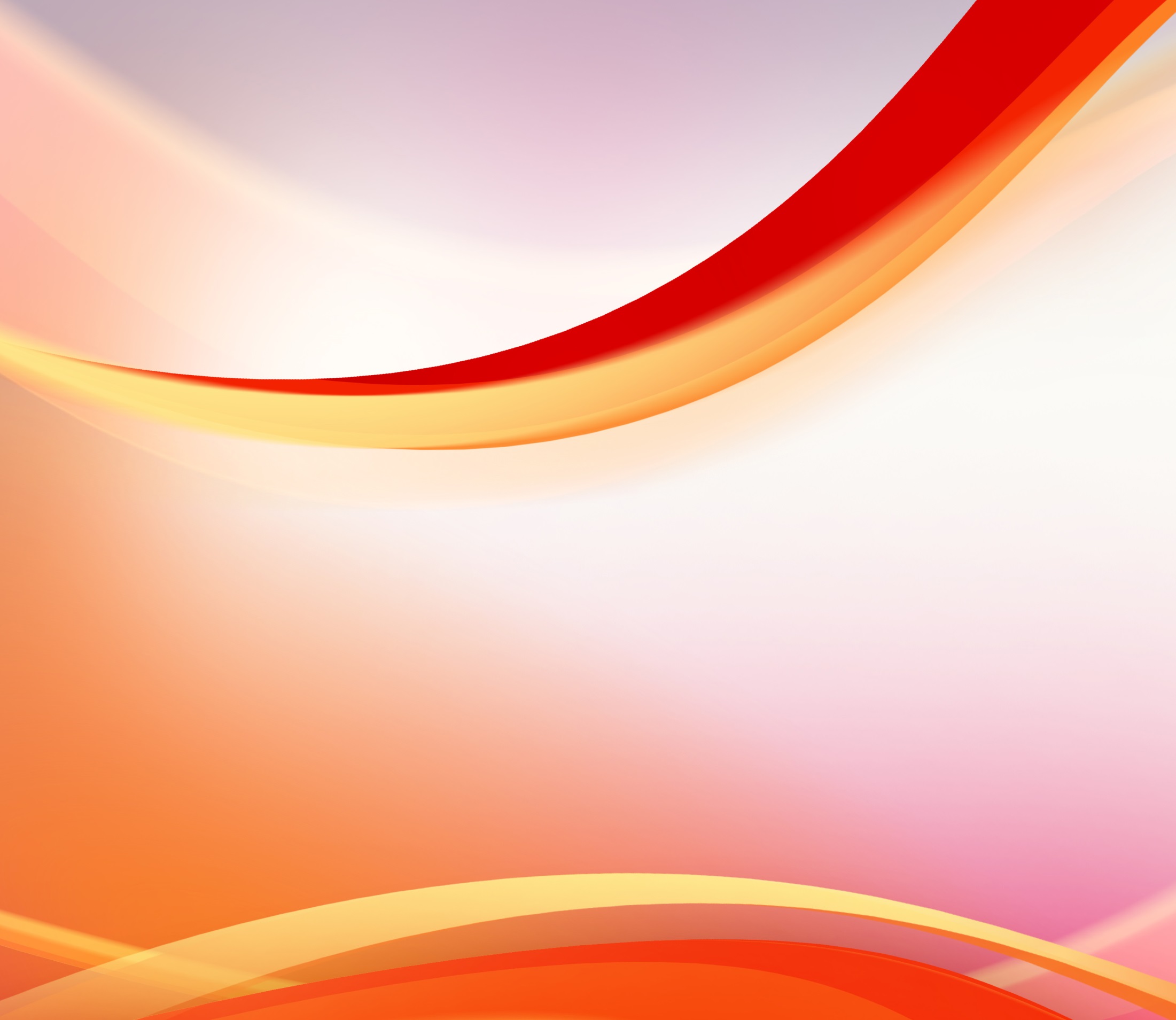 محوريّة المسيح
 أساس وحدة الكنيسة
الَإفتخار الوحيد بالكنيسة يجب أن يكون بالرّب:
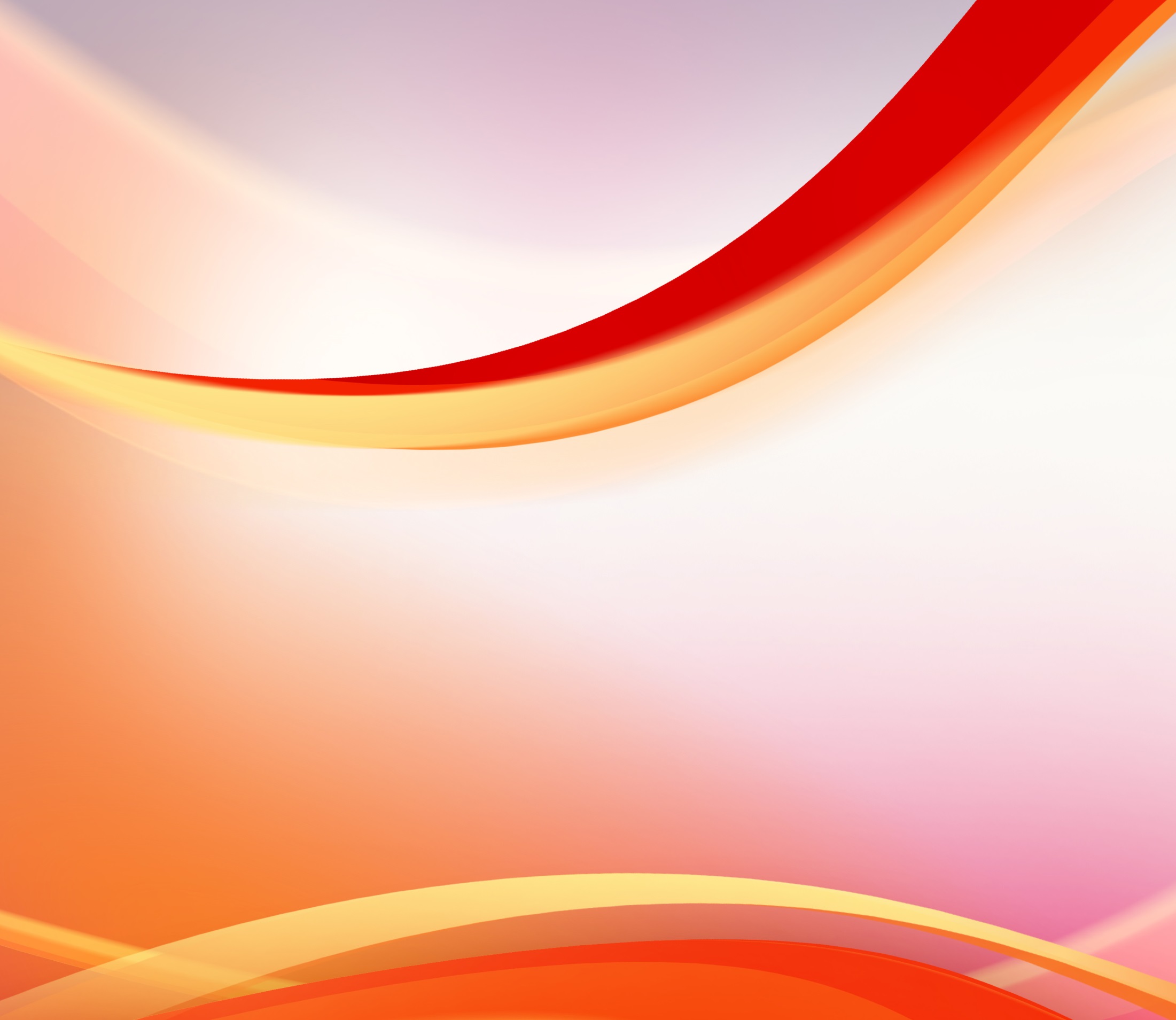 1كو 1: 17-31
31حَتَّى كَمَا هُوَ مَكْتُوبٌ:«مَنِ افْتَخَرَ فَلْيَفْتَخِرْ بِالرَّبِّ».
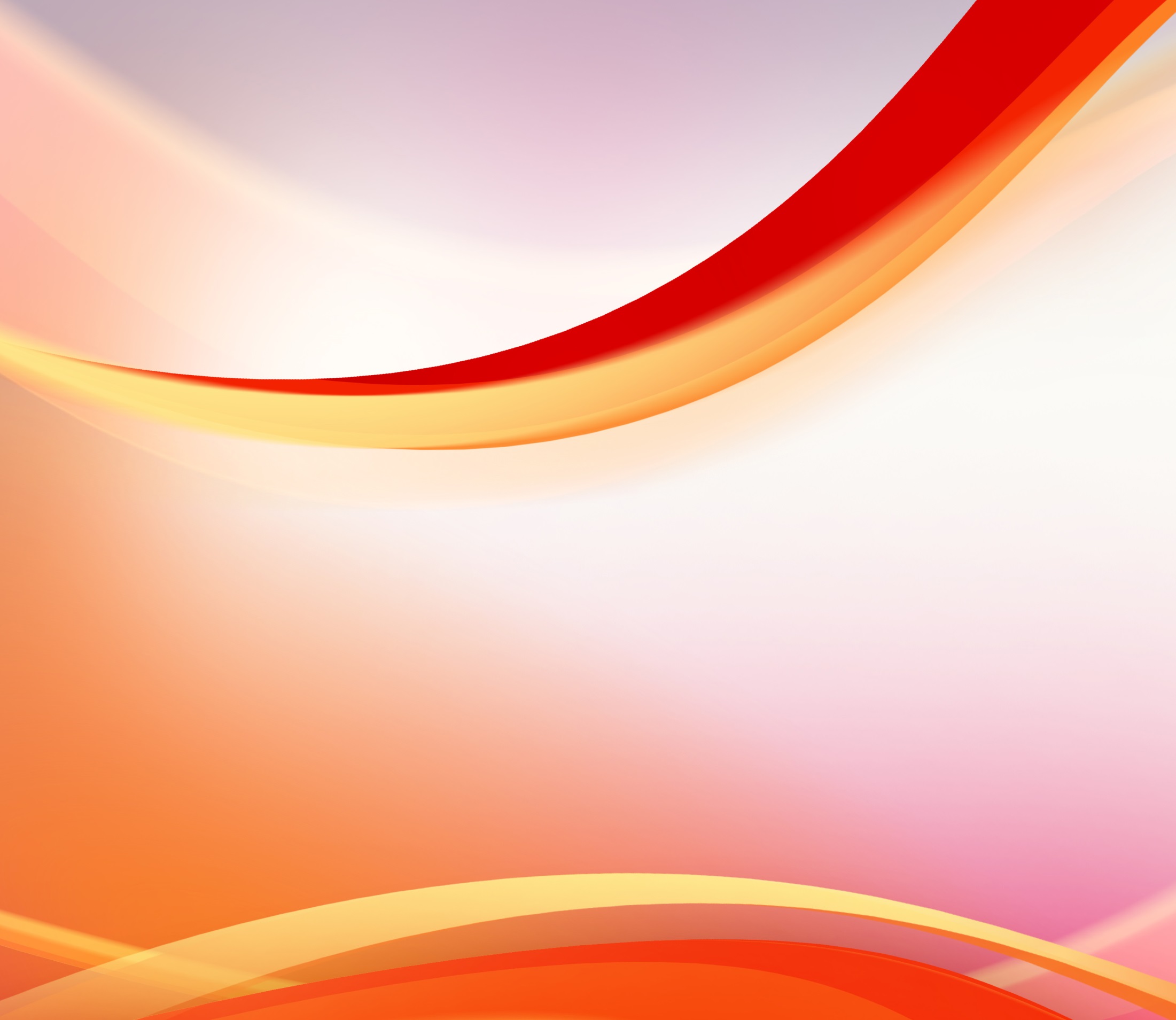 محوريّة المسيح
 أساس وحدة الكنيسة
ثالثاً. حياة الكنيسة يجب أن تتمحور حول المسيح:
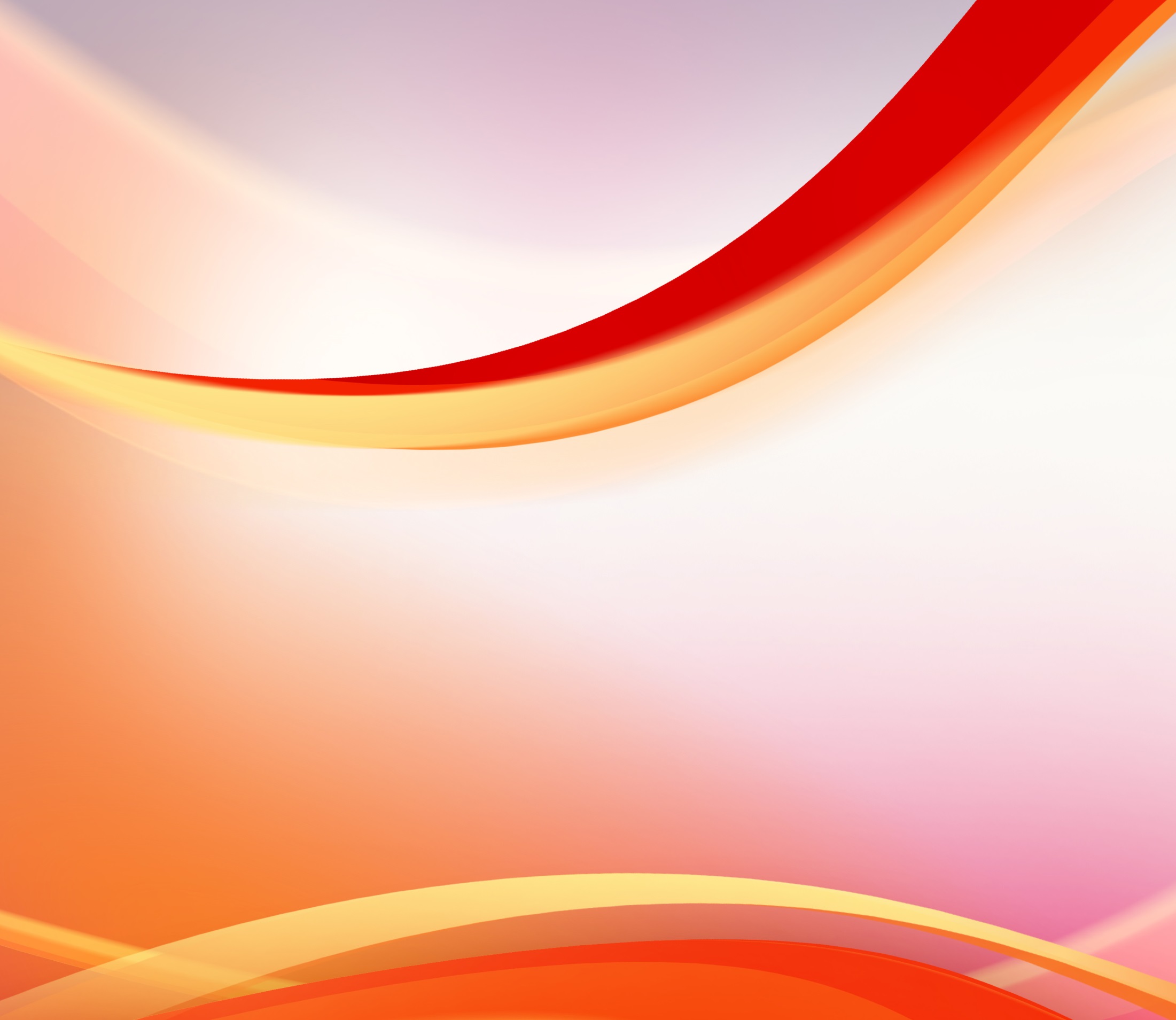 محوريّة المسيح
 أساس وحدة الكنيسة
خدمة بولس تمحورت حول يسوع المسيح الفادي:
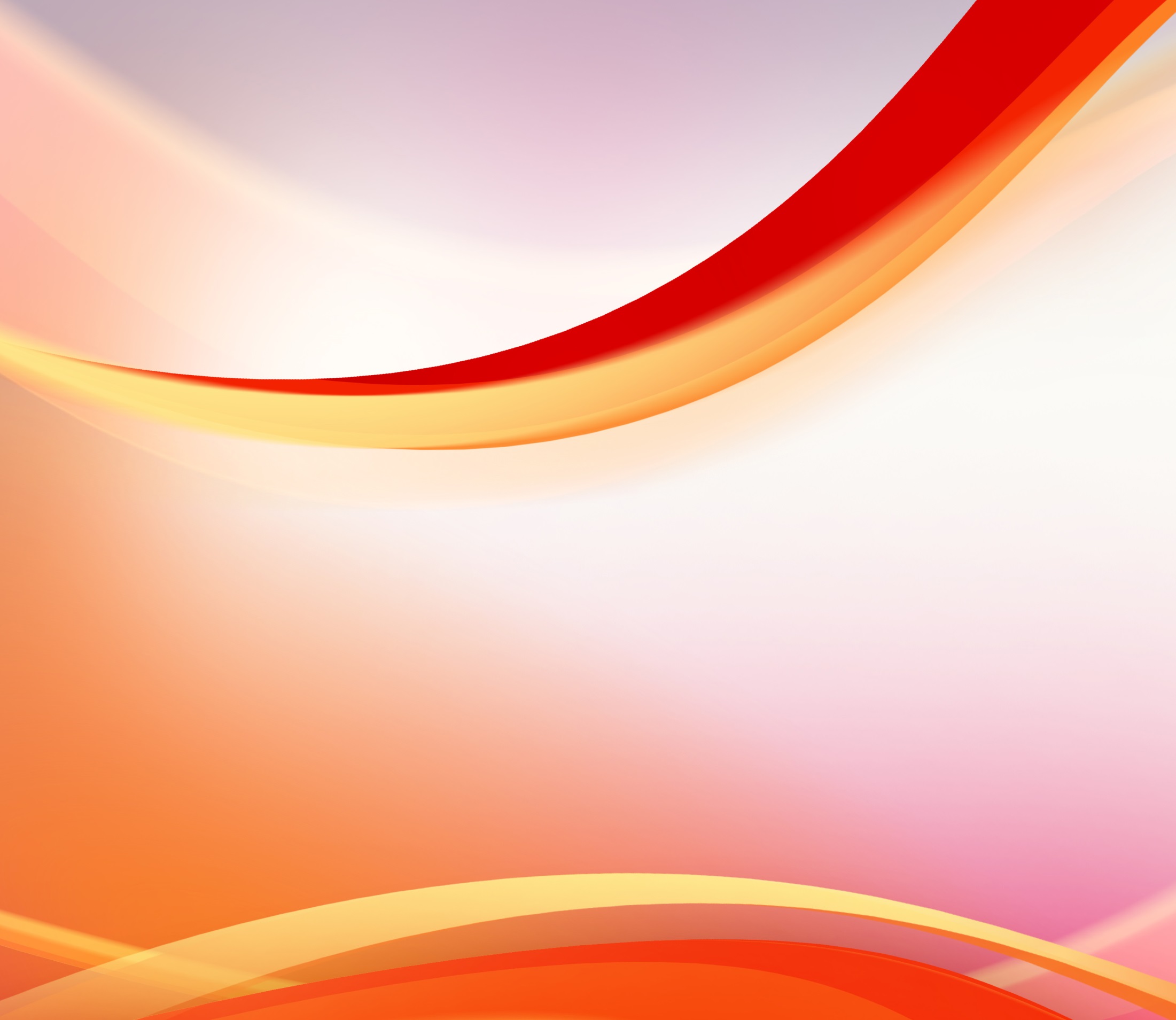 1كو 2: 5-1
1وَأَنَا لَمَّا أَتَيْتُ إِلَيْكُمْ أَيُّهَا الإِخْوَةُ، أَتَيْتُ لَيْسَ بِسُمُوِّ الْكَلاَمِ أَوِ الْحِكْمَةِ مُنَادِيًا لَكُمْ بِشَهَادَةِ اللهِ،
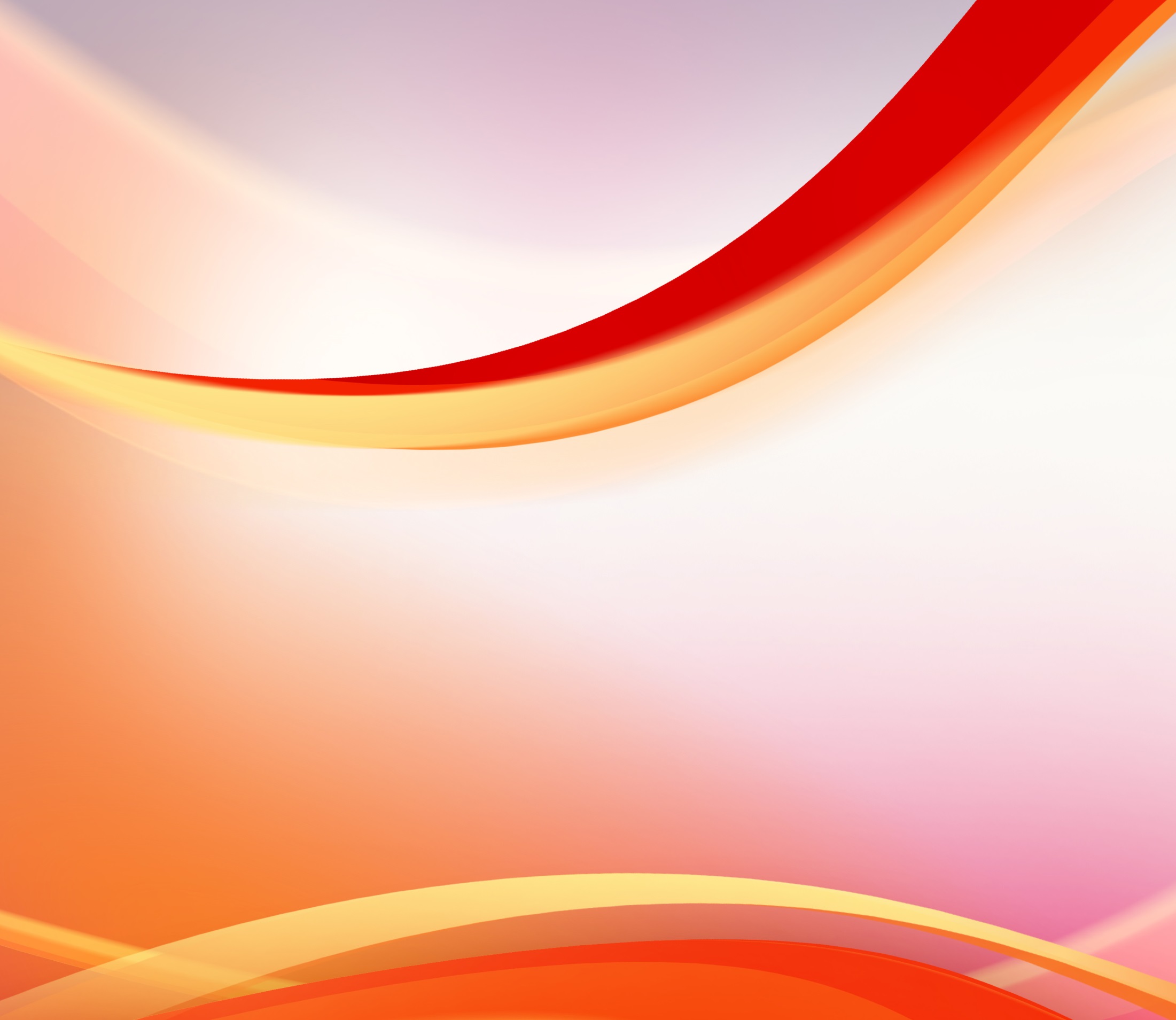 1كو 2: 5-1
2لأَنِّي لَمْ أَعْزِمْ أَنْ أَعْرِفَ شَيْئًا بَيْنَكُمْ إلاَّ يَسُوعَ الْمَسِيحَ وَإِيَّاهُ مَصْلُوبًا. 3وَأَنَا كُنْتُ عِنْدَكُمْ فِي ضَعْفٍ، وَخَوْفٍ، وَرِعْدَةٍ كَثِيرَةٍ.
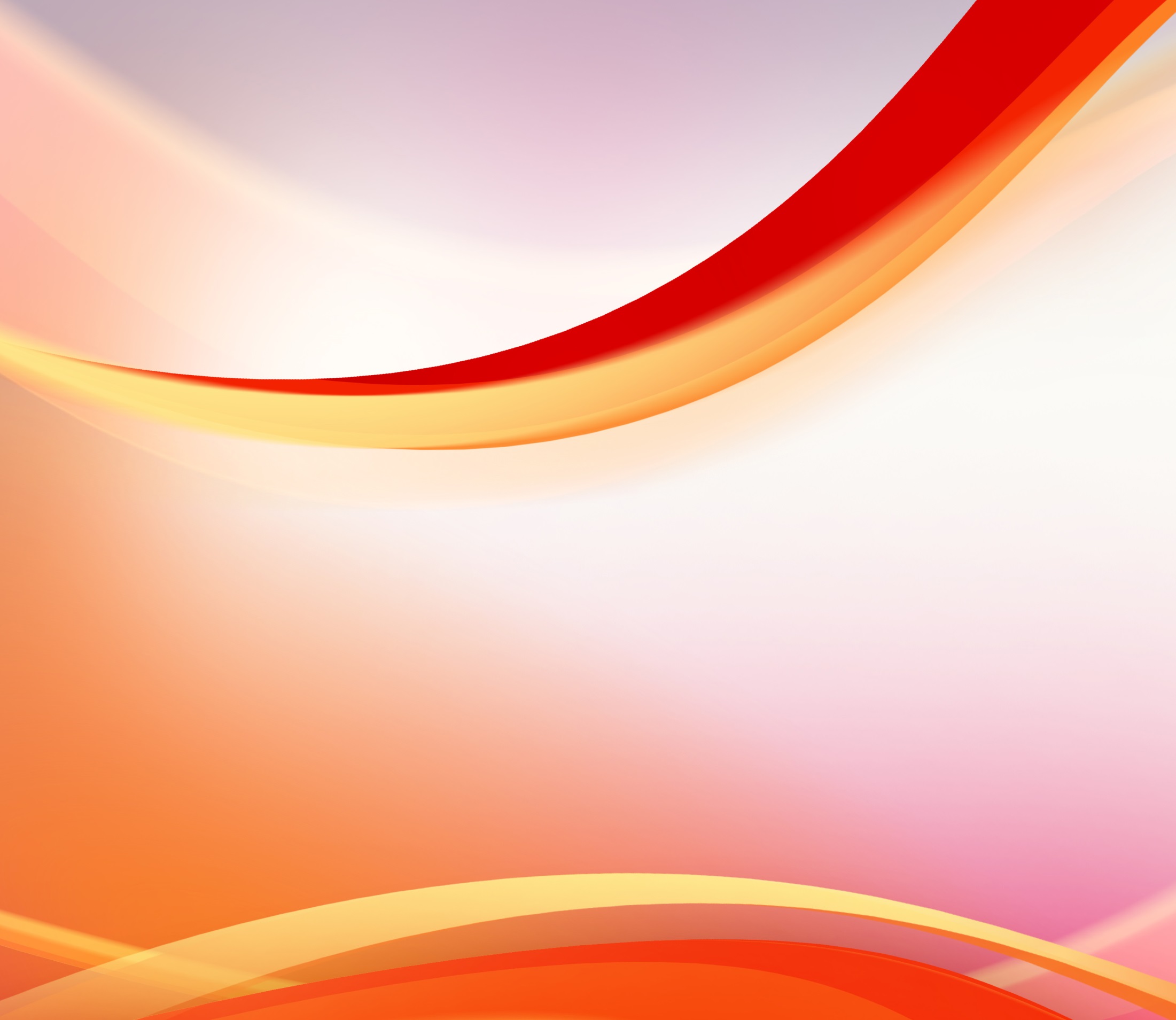 محوريّة المسيح
 أساس وحدة الكنيسة
خلاص المسيح لم يكن بحكمة بولس بل بقوّة الروح القدس:
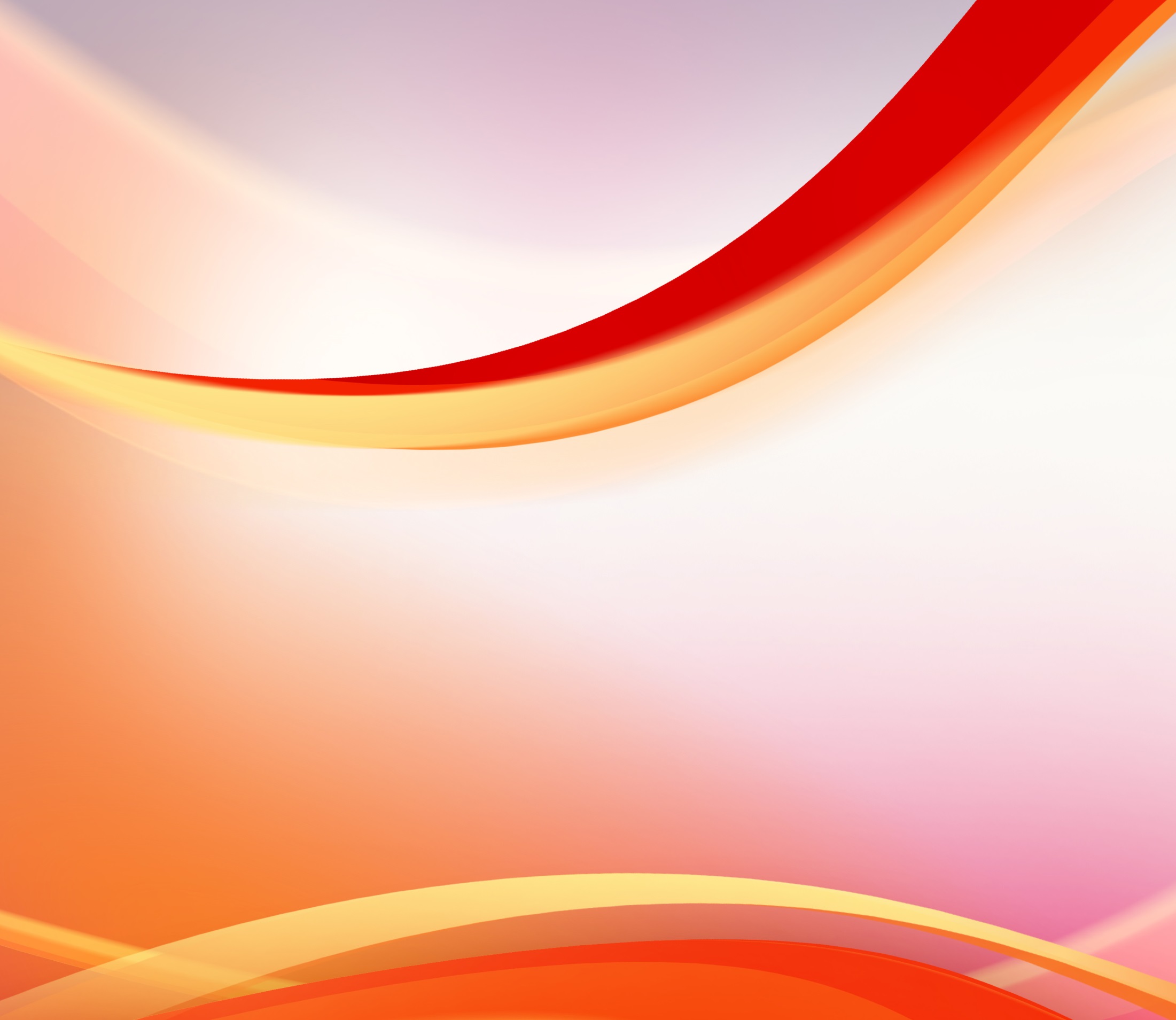 1كو 2: 5-1
4وَكَلاَمِي وَكِرَازَتِي لَمْ يَكُونَا بِكَلاَمِ الْحِكْمَةِ الإِنْسَانِيَّةِ الْمُقْنِعِ، بَلْ بِبُرْهَانِ الرُّوحِ وَالْقُوَّةِ،
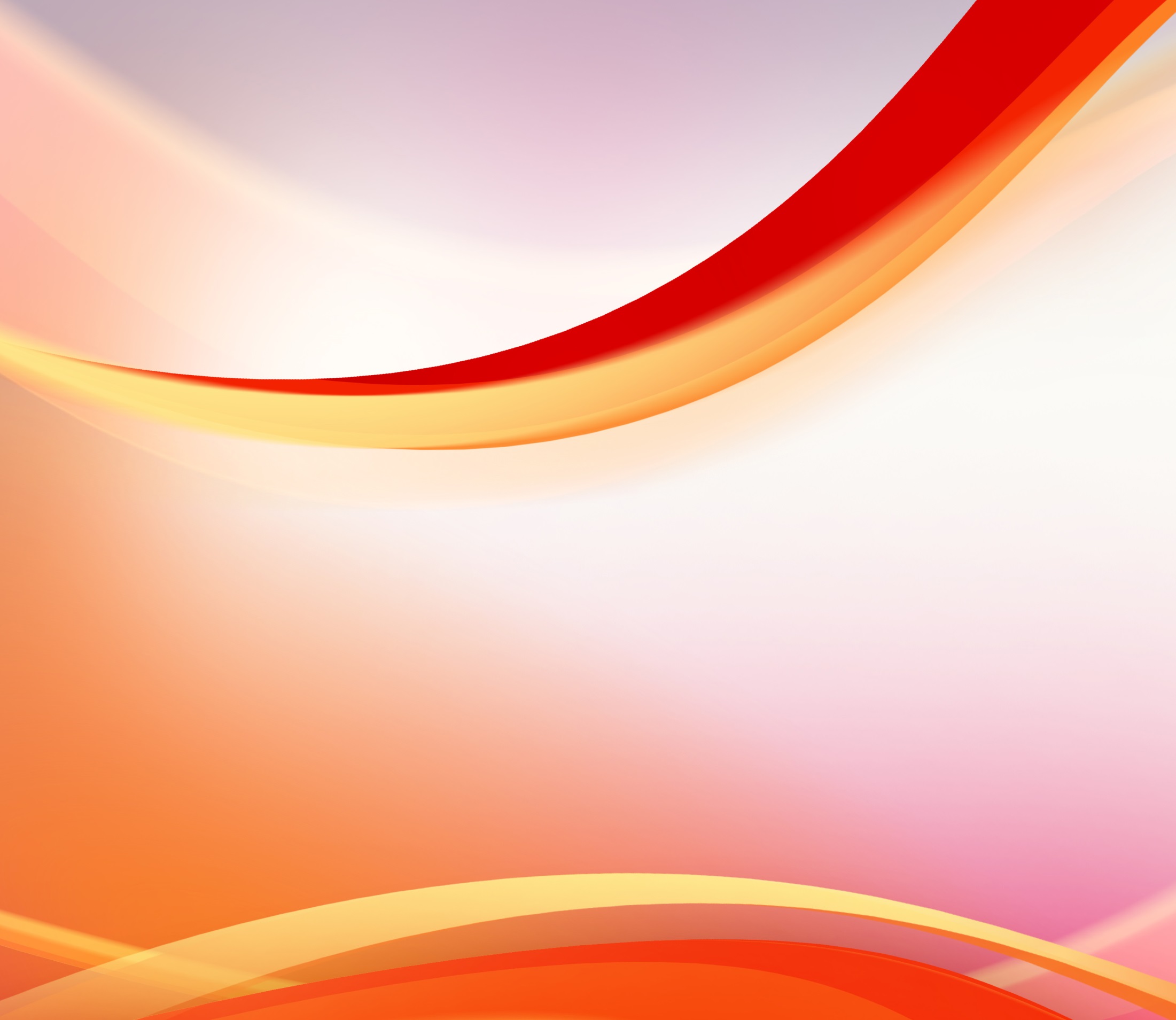 محوريّة المسيح
 أساس وحدة الكنيسة
إيمان الكنيسة ليس بحكمة الناس بل بقوّة الله:
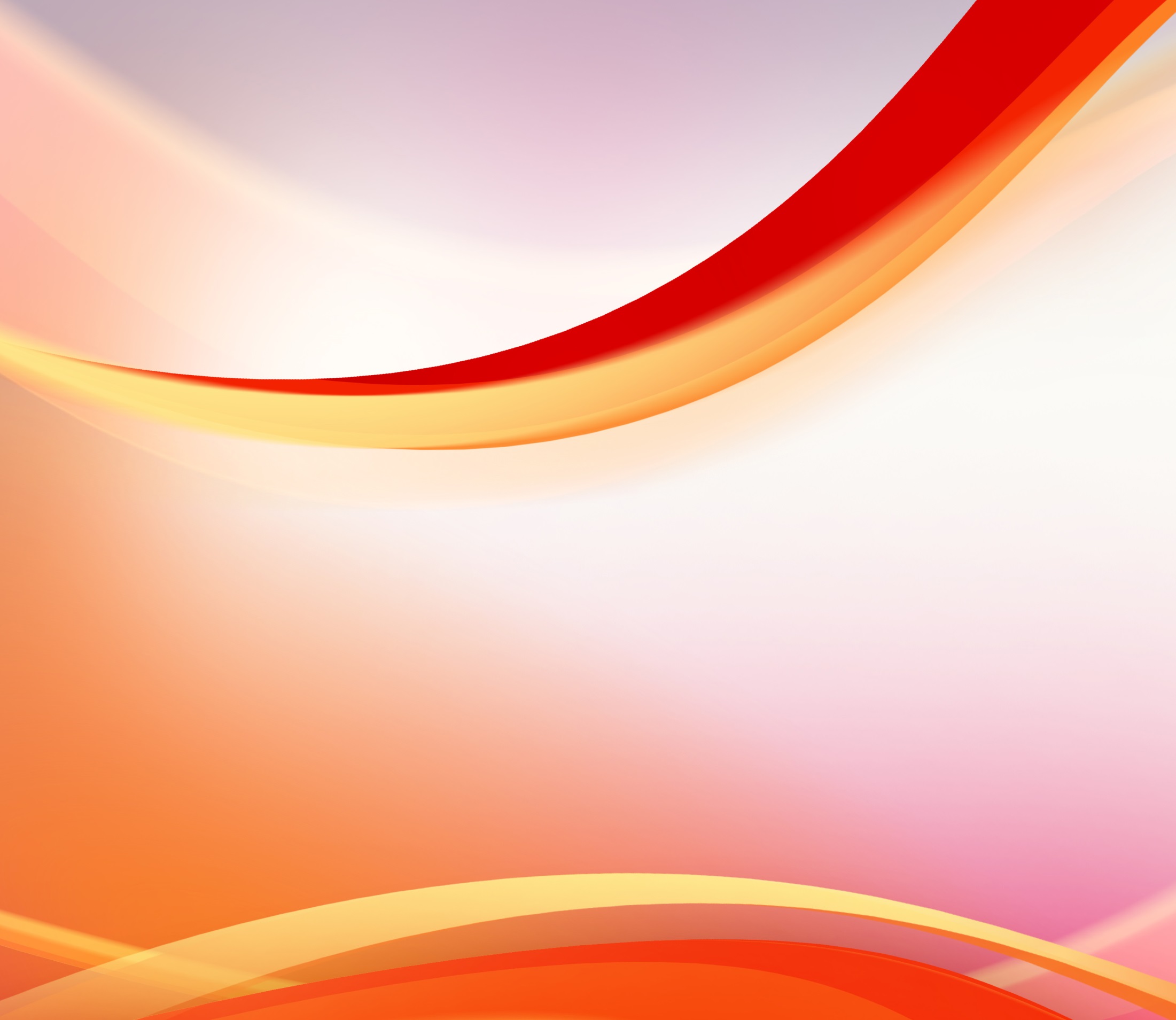 1كو 2: 5-1
5لِكَيْ لاَ يَكُونَ إِيمَانُكُمْ بِحِكْمَةِ النَّاسِ بَلْ بِقُوَّةِ اللهِ."
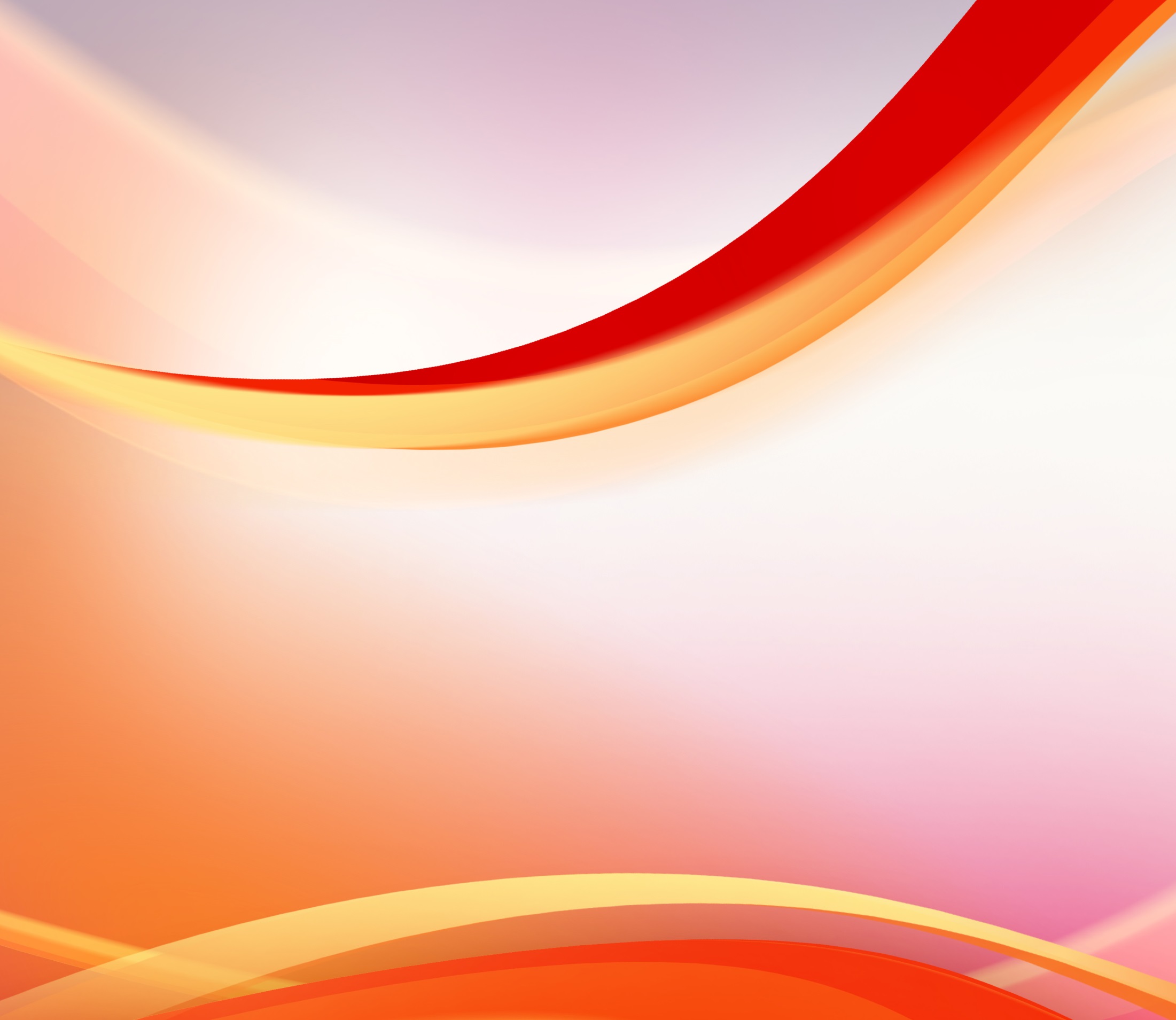 محوريّة المسيح
 أساس وحدة الكنيسة
"2لأَنِّي لَمْ أَعْزِمْ أَنْ أَعْرِفَ شَيْئًا بَيْنَكُمْ إلاَّ يَسُوعَ الْمَسِيحَ وَإِيَّاهُ مَصْلُوبًا."